מערכת שידורים לאומית
מערך חד ממדי
מדעי המחשב – יסודות 1
שם המורה: טלי מראלי
מה נלמד היום
מערך- פעולות בסיסיות על מערך.
פתרון שאלות מתקדמות במערכים.
רגע חושבים
הפיקוח על מדעי המחשב רוצה לבדוק את רמת שביעות הרצון של התלמידים מהשיעורים המוקלטים. כל שיעור קיבל מספר סידורי בין 1 ל 100.לשם כך הוא בחר תלמיד שימלא שאלון שביעות רצון עבור 100 שיעורים מוקלטים. לכל שיעור התלמיד נתן ניקוד בין 0 ל-10.
הפיקוח רצה לדעת:
		א. מה הציון הגבוה ביותר שניתן לשיעור.
		ב. מה הם מספרי השיעורים שקבלו את הציון הגבוה ביותר.
		ג. מה הציון הנמוך ביותר שניתן לשיעור.
		ד. מה הם מספרי השיעורים שקיבלו את הציון הנמוך ביותר.
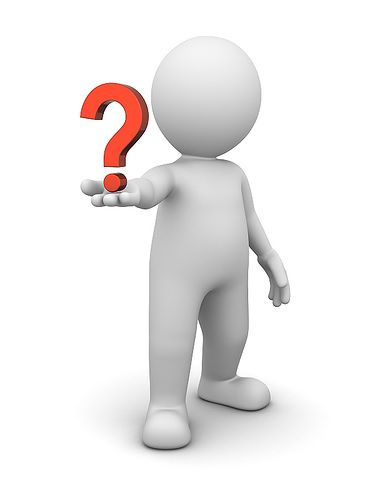 נפרק את השאלה לתתי משימות
נקלוט מערך עם 100 איברים.
נבצע פעולה שמקבלת מערך ומחזירה את המקסימום.
נבצע פעולה שמקבלת מערך ומקסימום ומדפיסה את כל מספרי השיעורים שעליהם שביעות הרצון הייתה מקסימלית.
נבצע פעולה שמקבלת מערך ומחזירה את המינימום.
נבצע פעולה שמקבלת מערך ומינימום ומדפיסה את כל מספרי השיעורים שעליהם שביעות הרצון הייתה מינימלית.
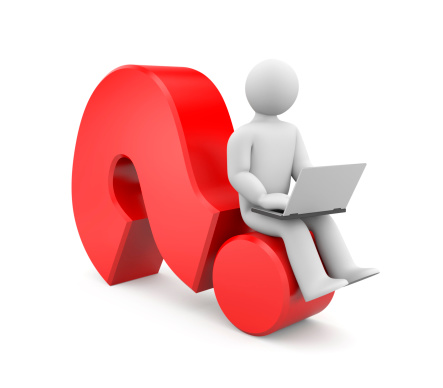 נכתוב תכנית ראשית להפעלת תתי המשימות.
קליטת איברים
טענת כניסה: מערך מספרים שלמים
טענת יציאה: קליטת הערכות תלמיד למערך.
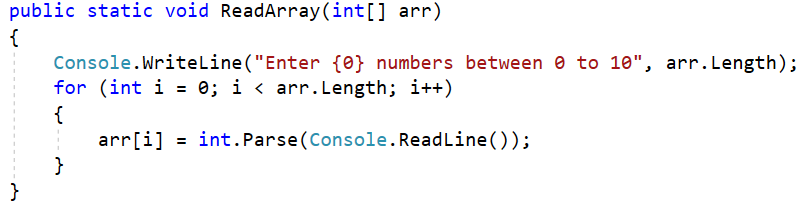 שימו לב
כתיבת הפעולה מותאמת לכל אורך של מערך.
מציאת מקסימום
נציב במשתנה את הערך הראשון במערך.
נעבור על כל איברי המערך ונבדוק אם יש ערך שגדול ממנו.
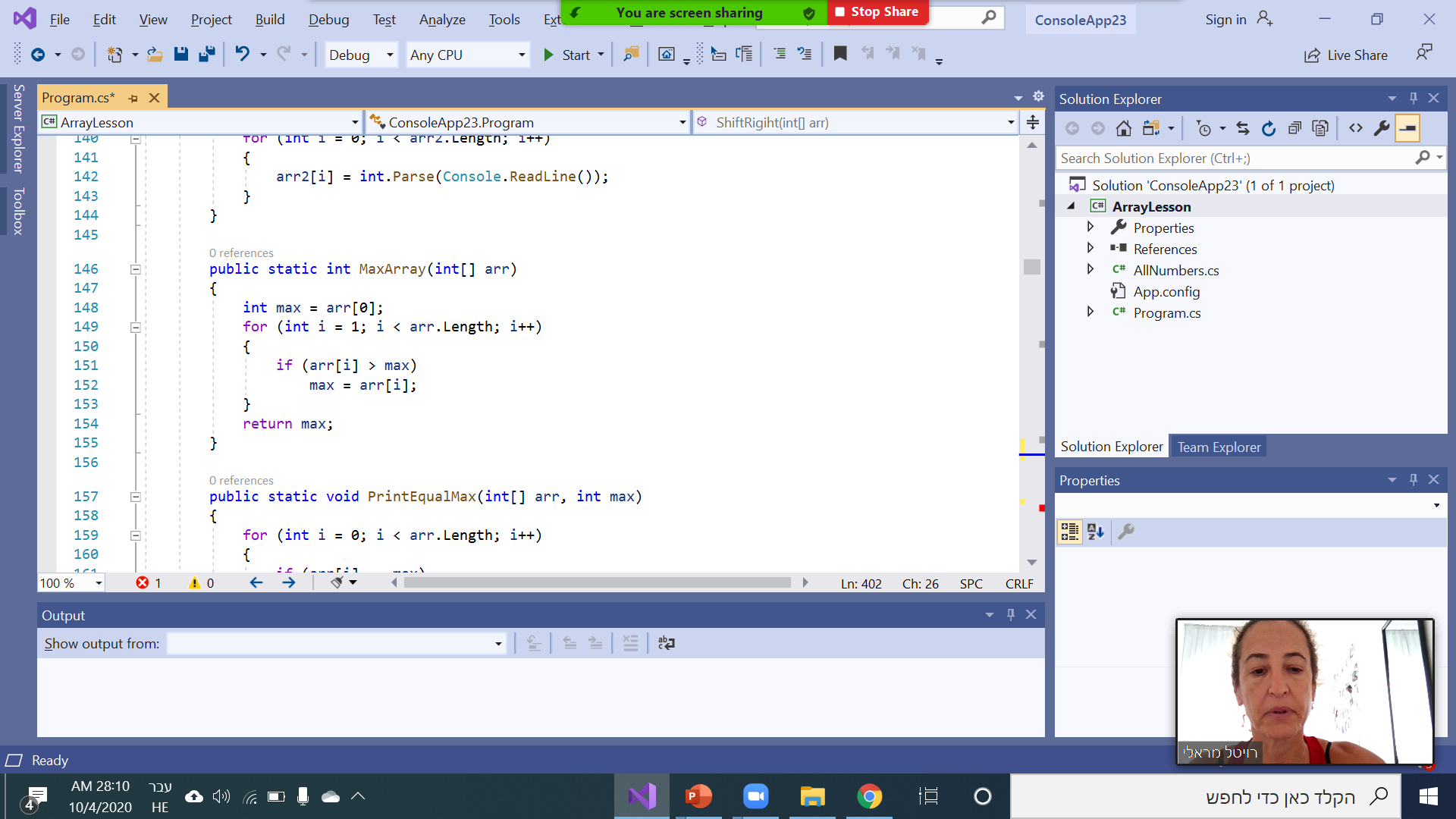 טענת כניסה: מערך של מספרים שלמים
טענת יציאה: הפעולה תחזיר את הערך הגדול ביותר במערך.
מציאת מינימום
נחזור על אותו רעיון כמו של המקסימום, ונבדוק אם יש איבר שקטן מהאיבר הראשון.
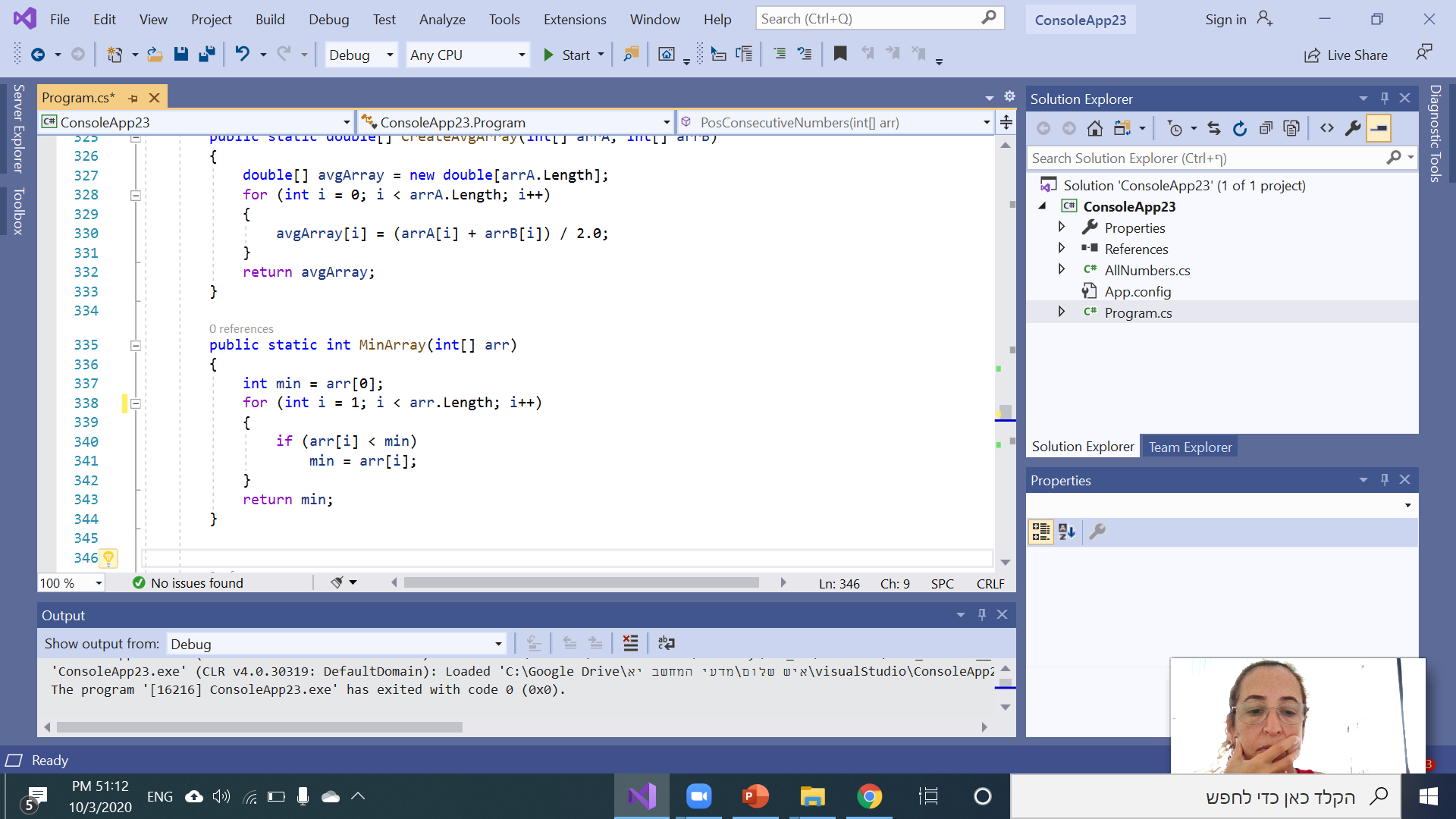 טענת כניסה: מערך של מספרים שלמים
טענת יציאה: הפעולה תחזיר את הערך הקטן ביותר במערך.
הדפסת המקומות  של המקסימום
ברצוננו להדפיס את מספרי השיעור שקבלו ציון מקסימלי.
נזכור כי המערך ממוספר מ- 0  עד 99 והשיעורים מ- 1 עד 100 ולכן נדפיס את המיקום ועוד 1.
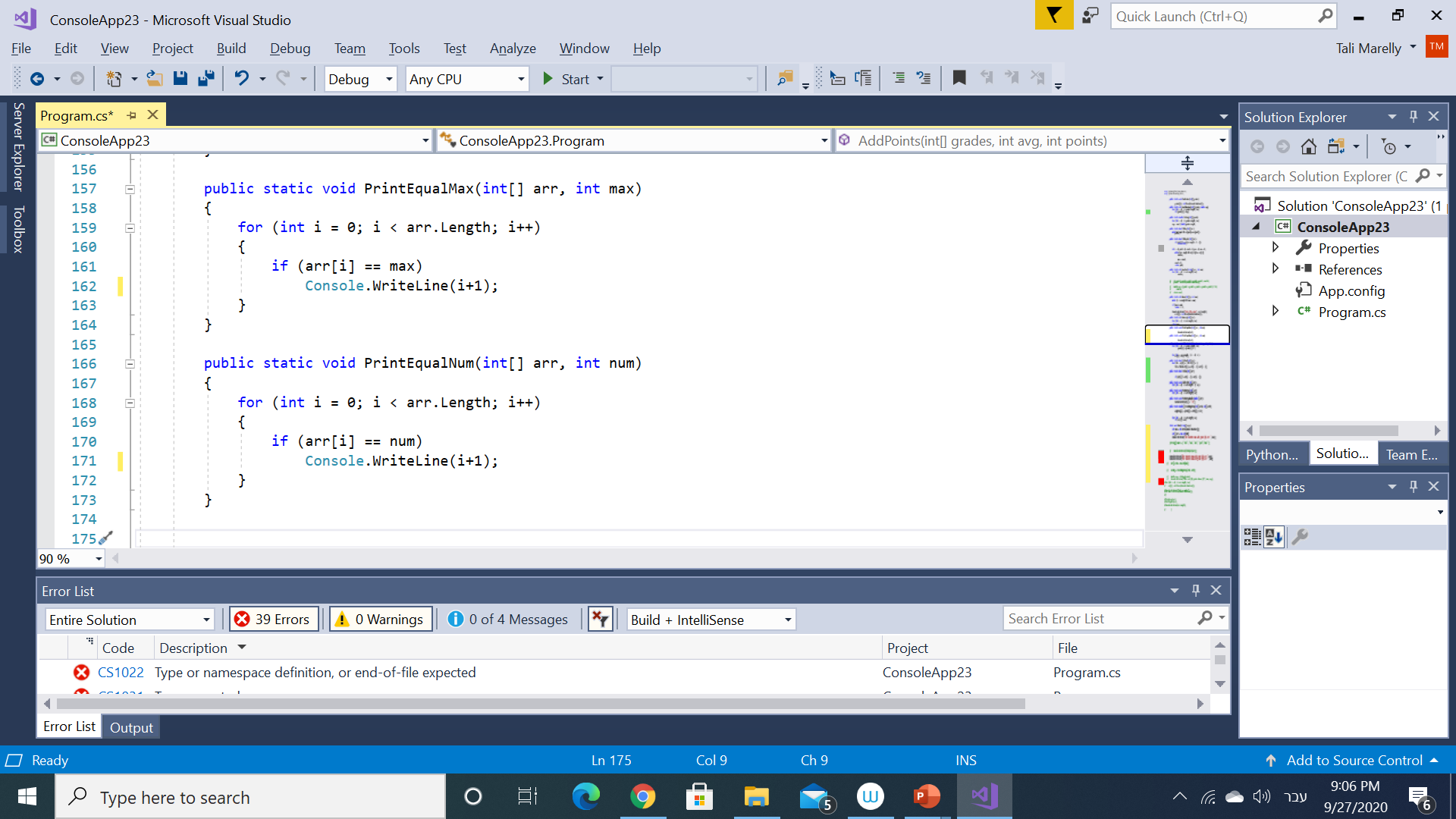 טענת כניסה: מערך של מספרים, והמספר הגדול ביותר במערך, max.
טענת יציאה: הפעולה תדפיס את מספרי הקורס שערכם זהה לmax.
שימו לב 
הדפסנו את מיקום התא ולא את ערכו.
רגע חושבים
האם יש הבדל עקרוני בין הפעולה המדפיסה את מספרי השיעור עם הציון המינימלי לפעולה הדפיסה את מספרי השיעור עם הציון המקסימלי?
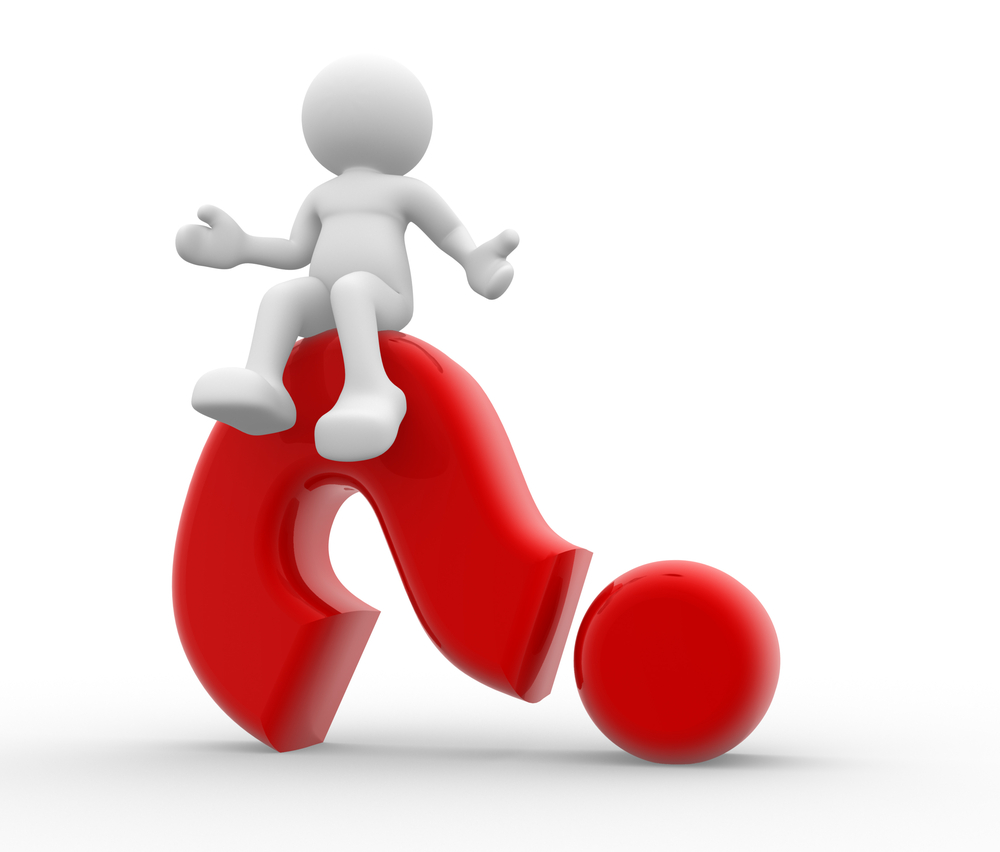 בשתי הפעולות מדפיסים את האינדקסים של התאים שערכם שווה למספר מסוים.
זה לא הבדל עקרוני ולכן ניתן לבצע פעולה אחת כללית.
נכתוב פעולה כללית
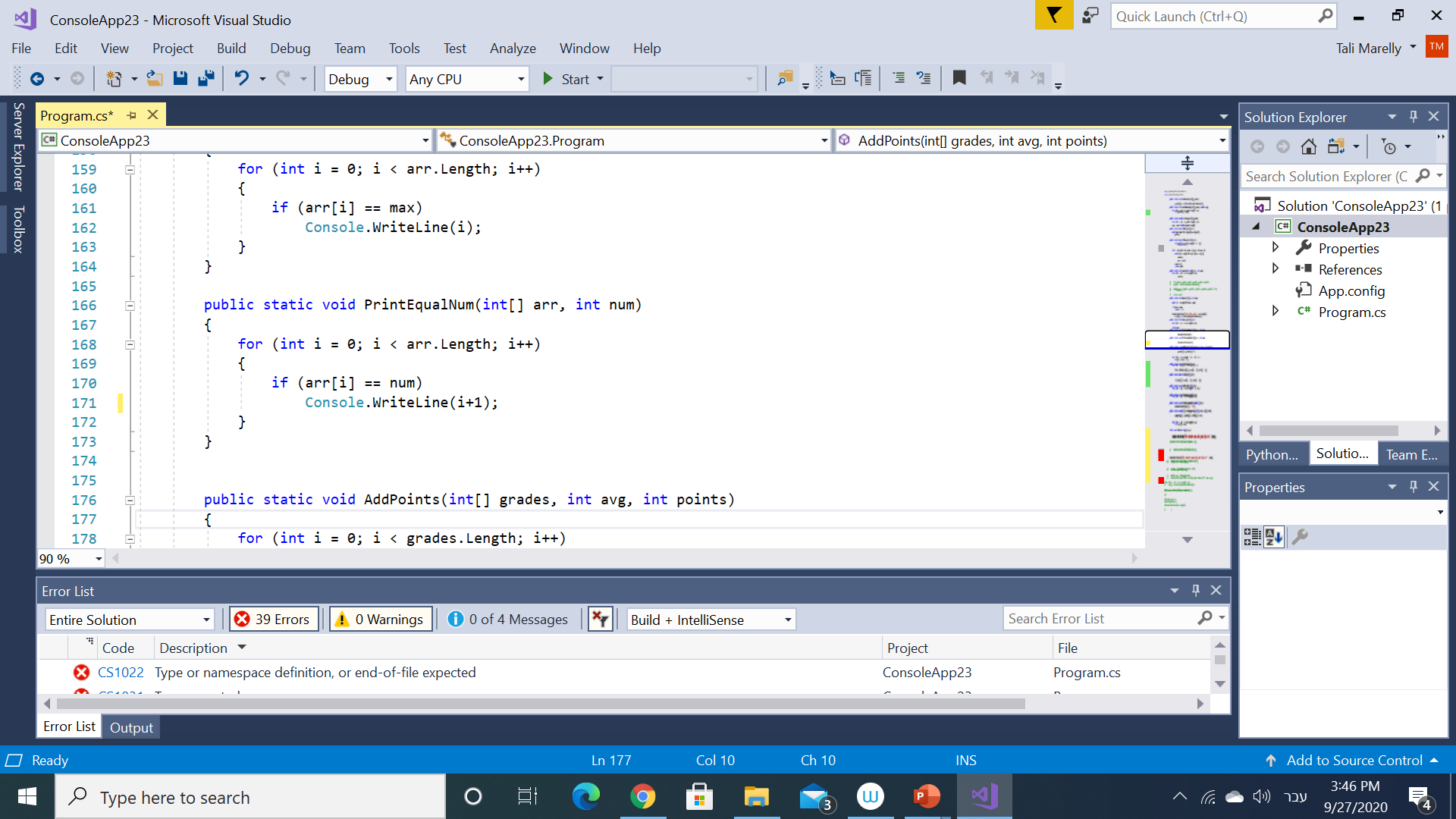 טענת כניסה: מערך של מספרים שלמים, ומספר שלם, num.
טענת יציאה: הפעולה תדפיס את מספרי הקורס שערכם שווה לnum.
נעביר לפעולה פעם אחת את הערך המינימלי ובפעם השנייה את הערך המקסימלי.
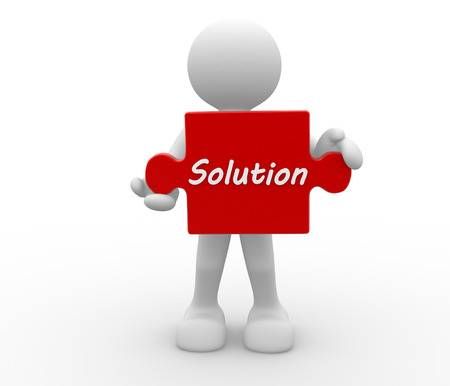 תוכנית ראשית
נצהיר על מערך לקליטת שביעות הרצון באורך 100.
לאחר מכן, נזמן את הפעולה לקליטת הנתונים.
נציב במשתנה max את הערך של פעולת המקסימום.
נציב במשתנה  min את הערך של פעולת המינימום.
נזמן את הפעולה להדפסת השיעורים עם שביעות רצון, max.
נזמן את הפעולה להדפסת השיעורים עם שביעות רצון, min.
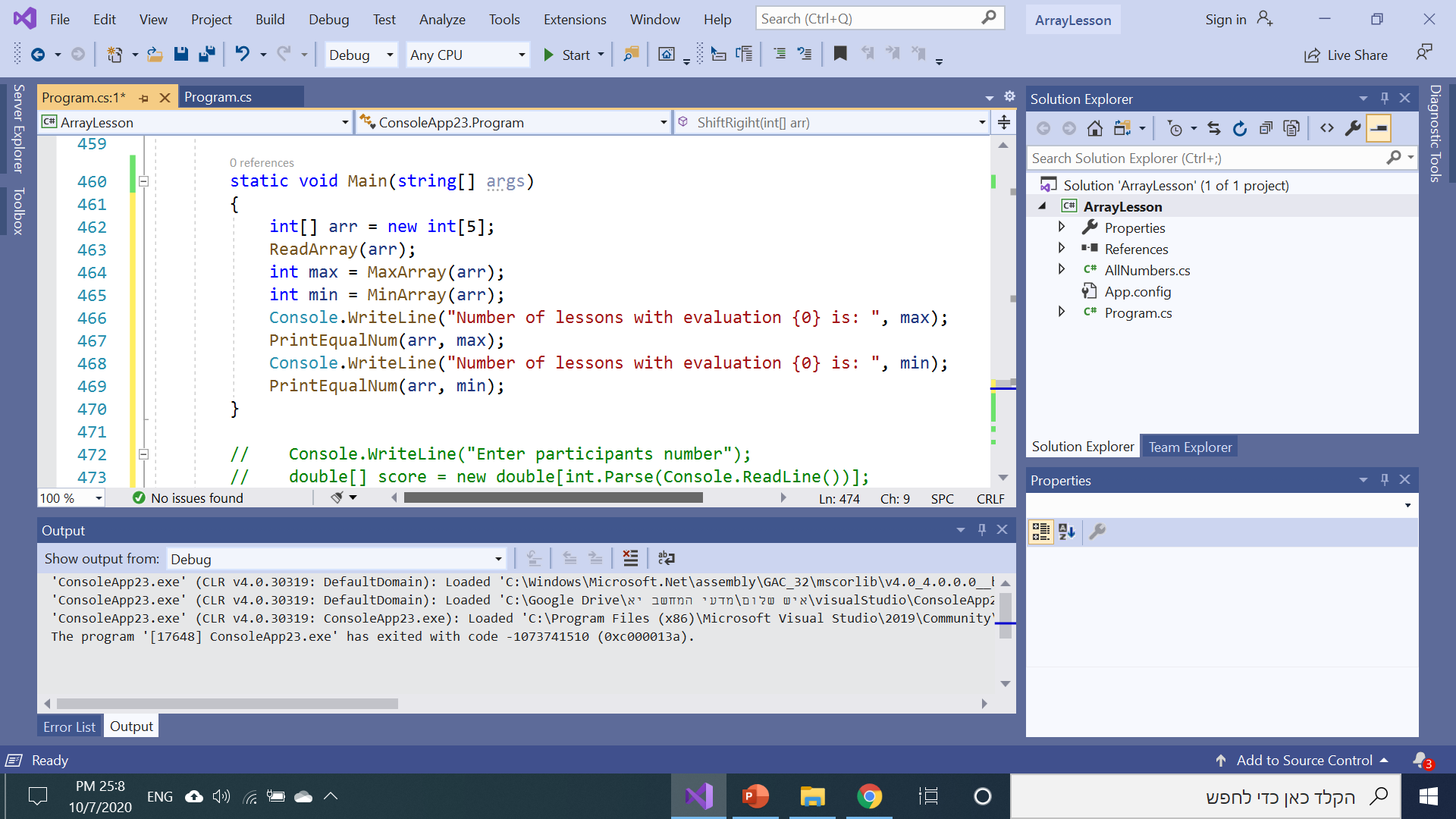 תוכנית ראשית
נבחן איך תראה הרצת התוכנית
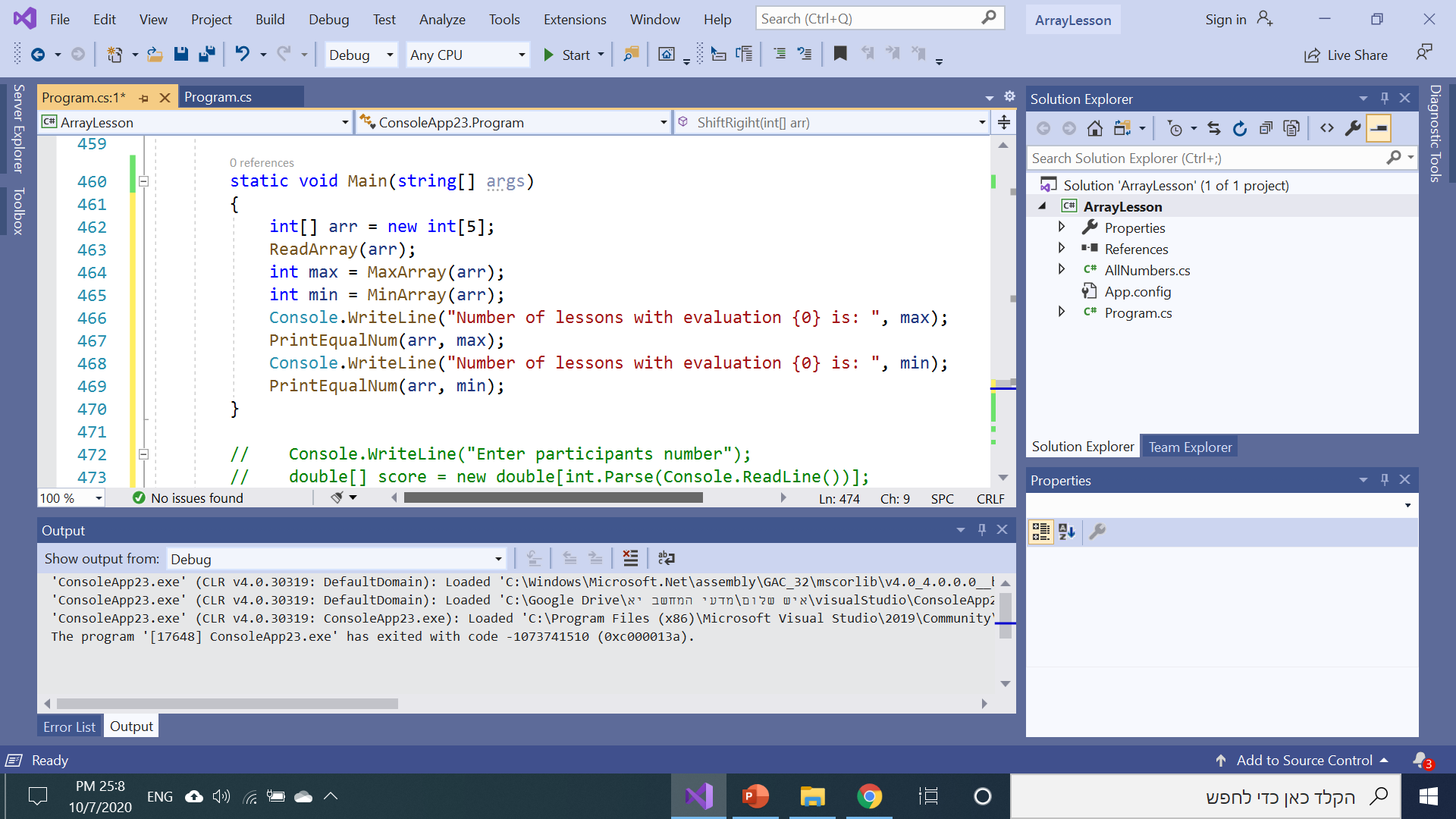 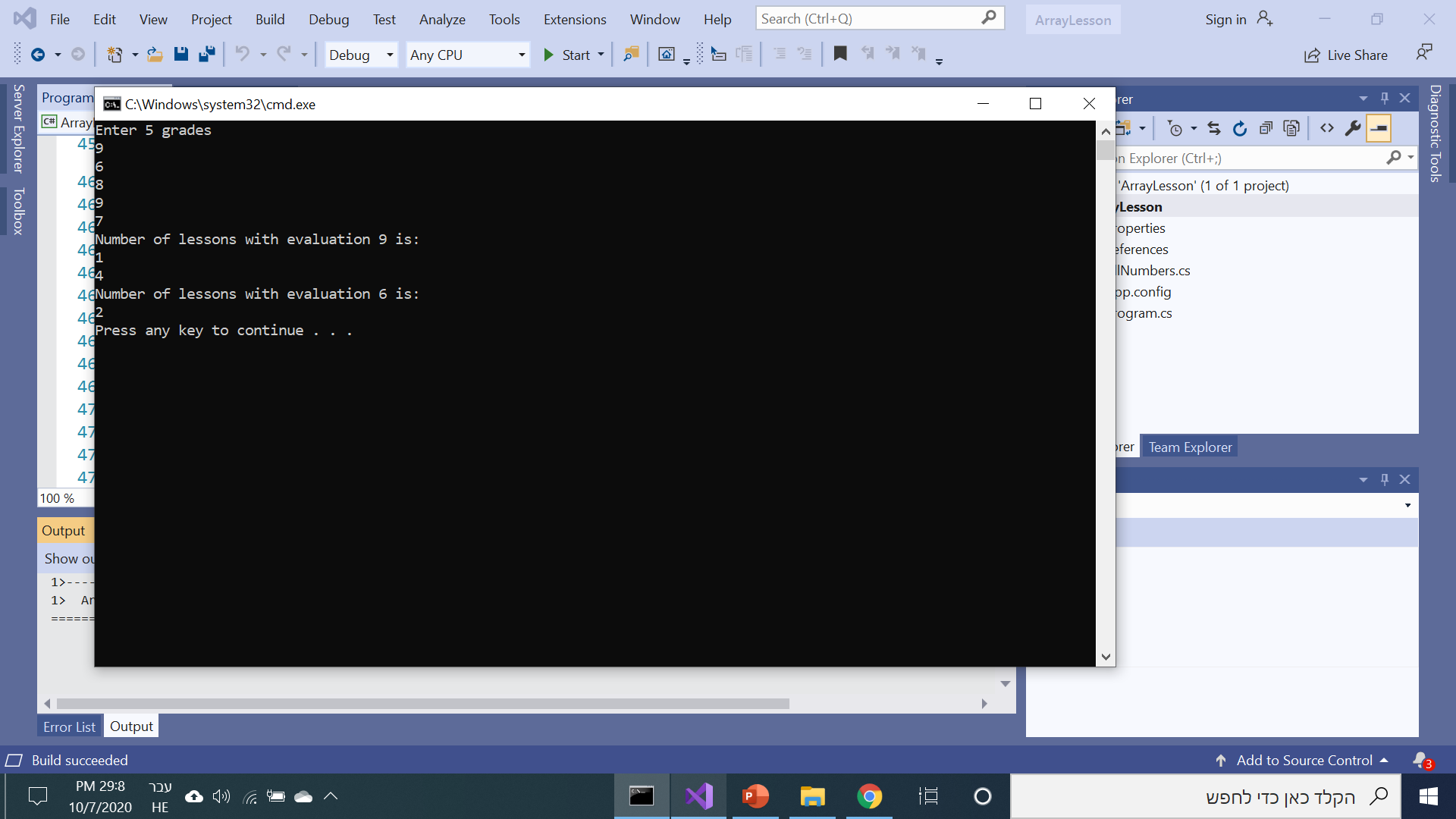 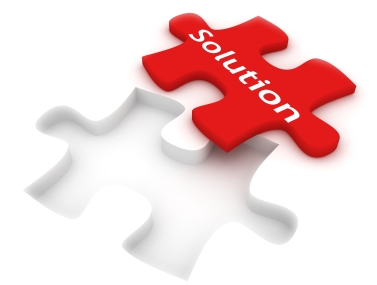 תוכנית ראשית
נבחן איך תראה הרצת התוכנית
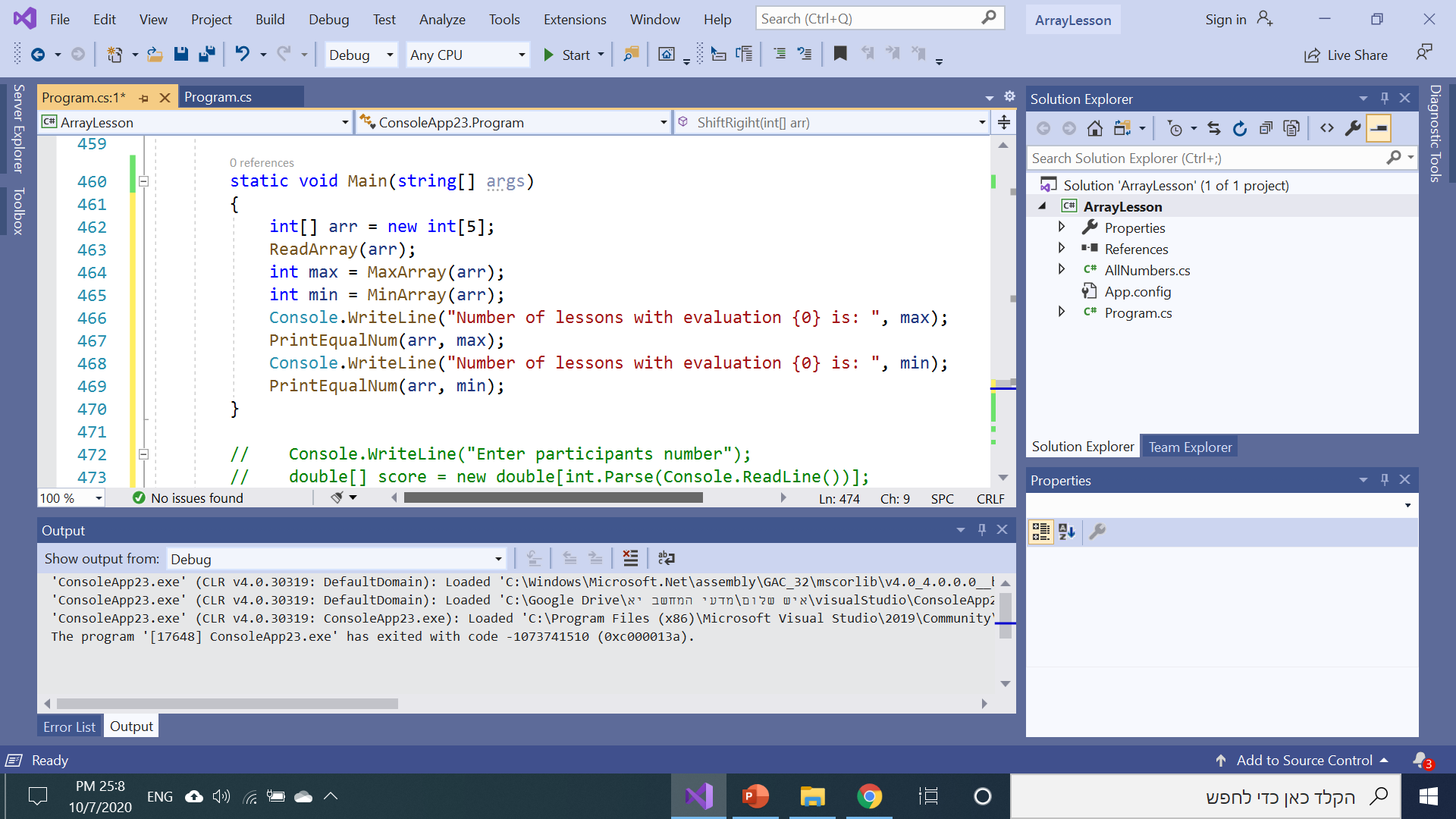 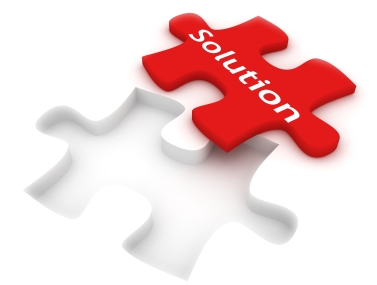 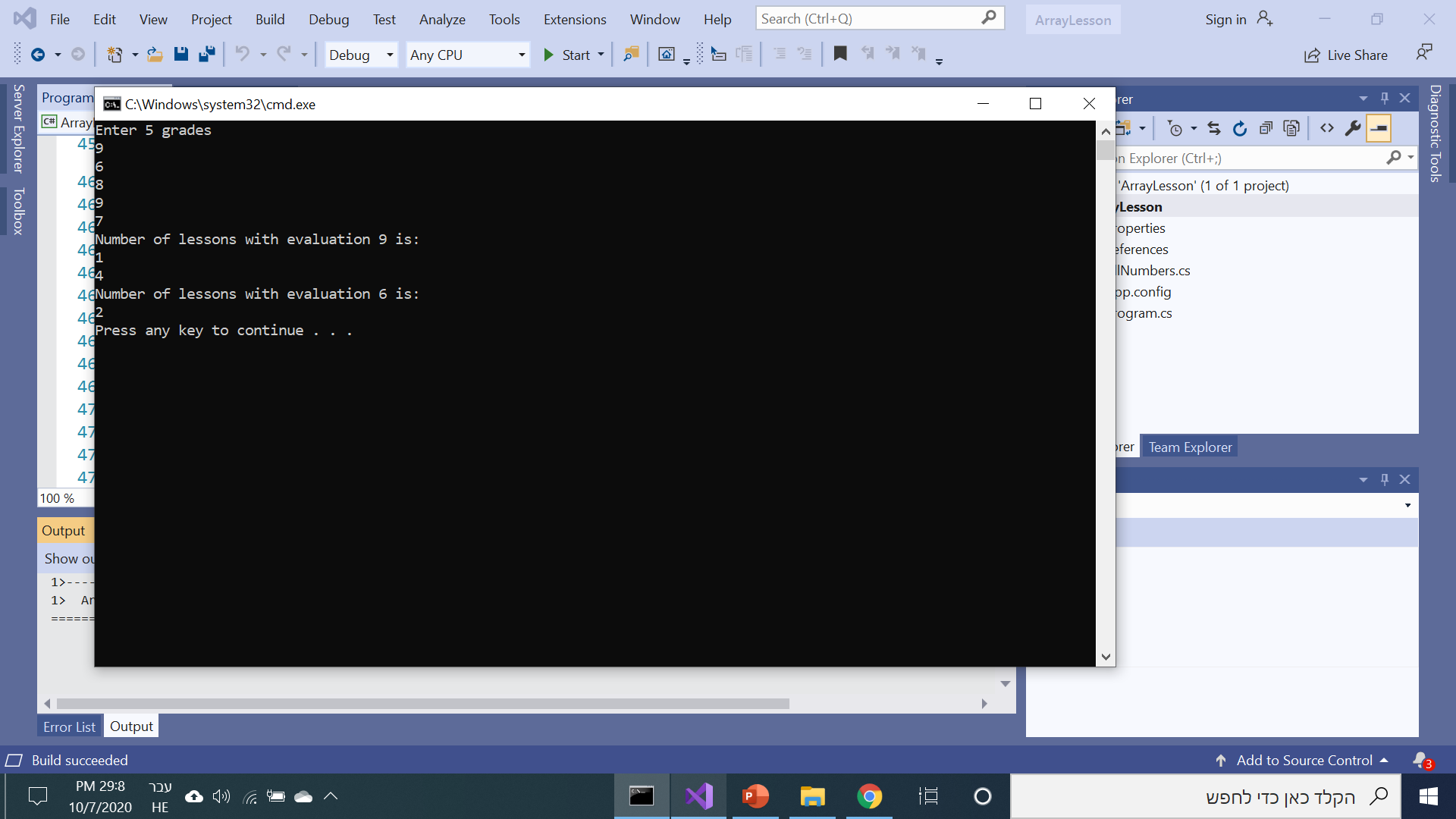 הזזה מעגלית
כתבו פעולה המקבלת מערך של מספרים ומבצעת הזזה מעגלית.
כל איבר במערך יוסט מקום אחד ימינה והאיבר האחרון במערך יעבור להיות ראשון.
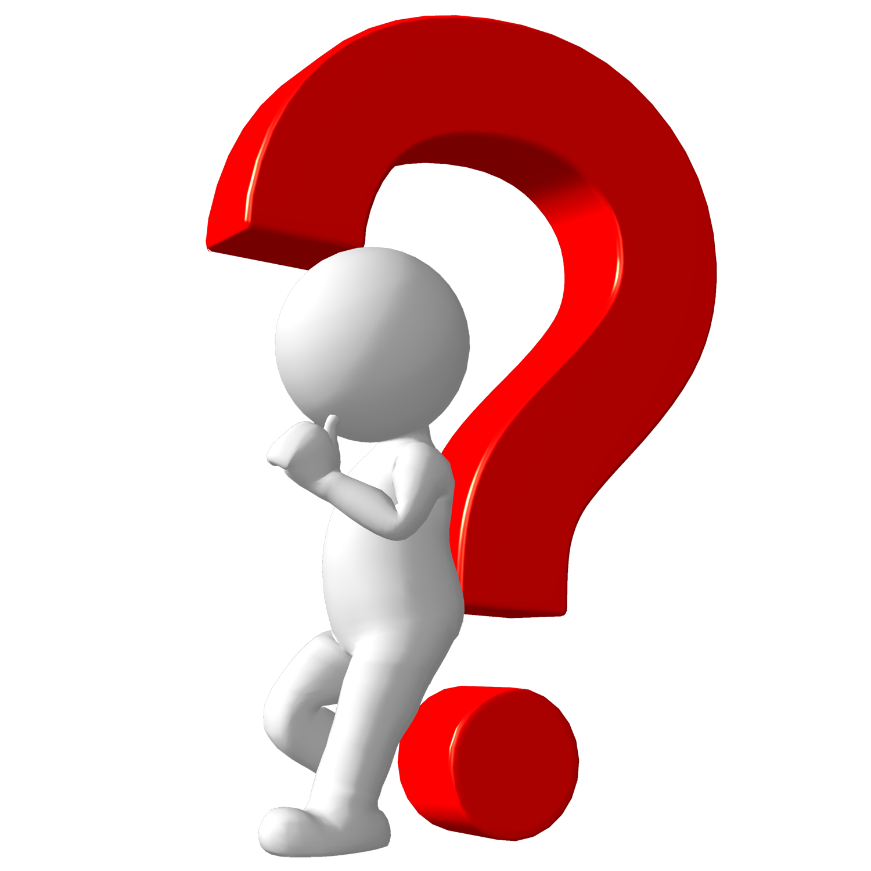 איך ניגש לפתרון?
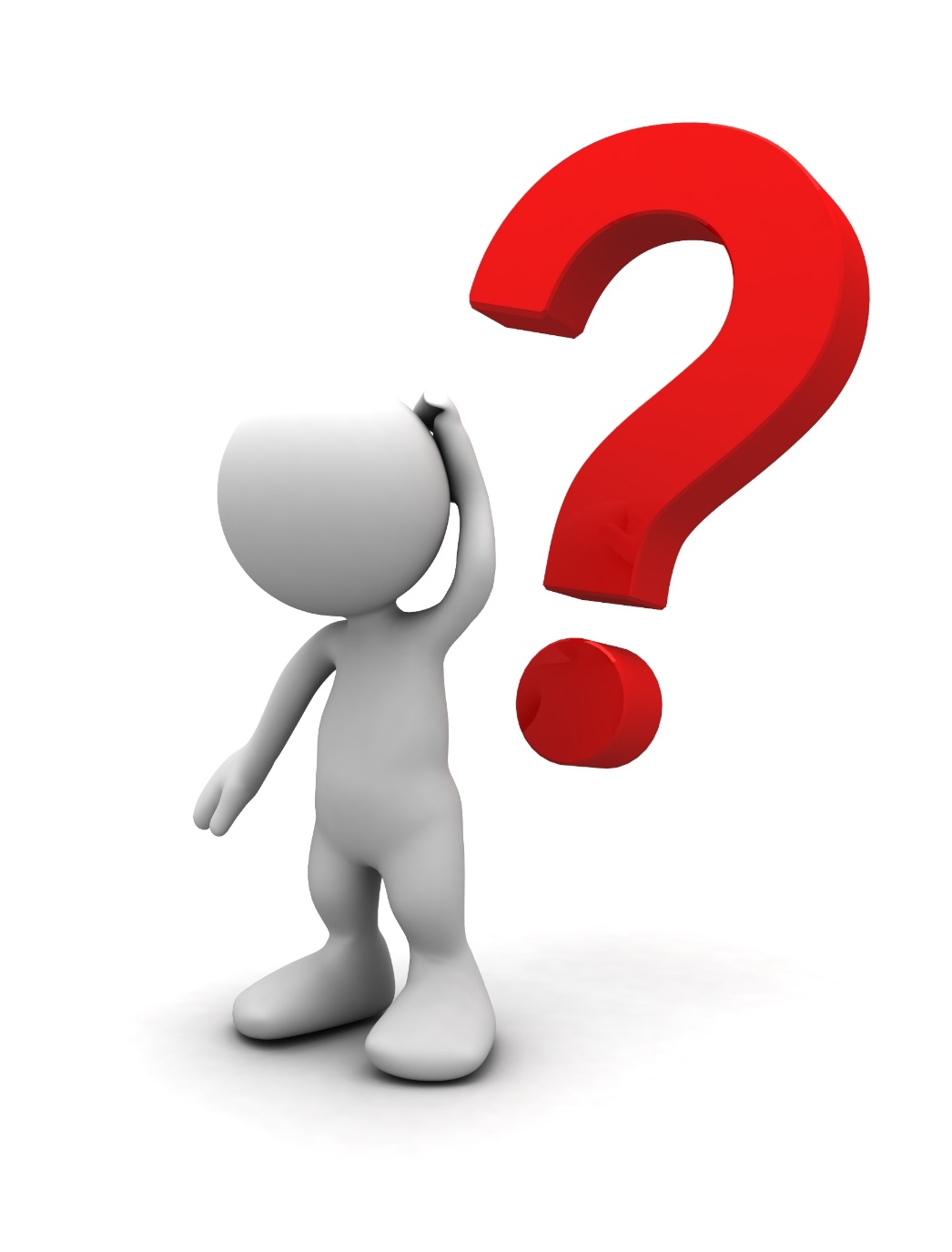 שלבים לפתרון
נשרטט דוגמה של מערך.
נבדוק על הדוגמה מה יקרה אם נזיז את הערכים מקום אחד ימינה.
האיבר השני במערך נדרס ולכן המשך ההזזה ייצר שכפול.
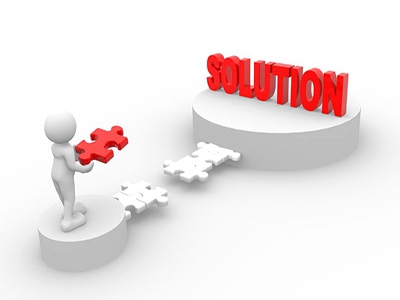 נחפש פתרון לדריסת האיבר
נשמור את האיבר האחרון במערך במשתנה זמני.
עתה התא האחרון פנוי. נעביר אליו את התא שנמצא מקום לפניו.
temp=4
בצורה הזו בכל פעם יהיה תא אחד שניתן לדרוס.
בסוף נעביר לתא הראשון את temp.
2
1
4
3
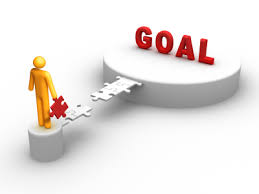 הזזה מעגלית
נציב את האיבר האחרון במשתנה temp. יש לזכור שהאיבר האחרון הוא במיקום Length-1.
האיבר הראשון שאנחנו רוצים להעביר הוא האיבר לפני האחרון למקום האחרון, ולכן הלולאה צריכה להתחיל מהאיבר האחרון.
האינדקס האחרון שמותר ללולאה לקבל כדי לא לחרוג הוא 1, שבו נעביר את המיקום האפס למיקום הראשון.
לאחר סיום הלולאה נציב באיבר הראשון (מיקום אפס) את הערך ששמרנו ב temp.
הזזה מעגלית- פתרון
ט. כניסה: הפעולה מקבלת מערך של מספרים שלמים
ט. יציאה: הפעולה מסיטה את האיברים ימינה באופן מעגלי
4
2
3
1
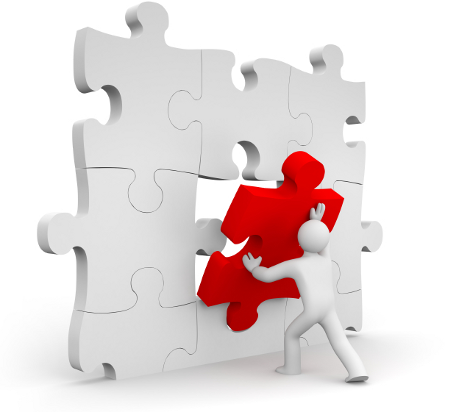 temp=4
Length=4
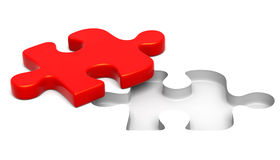 ומה עם הזזה שמאלה?
חשבו על אלגוריתם להזזה שמאלה
האם קיים קשר אלגוריתמי בין שני התרגילים?
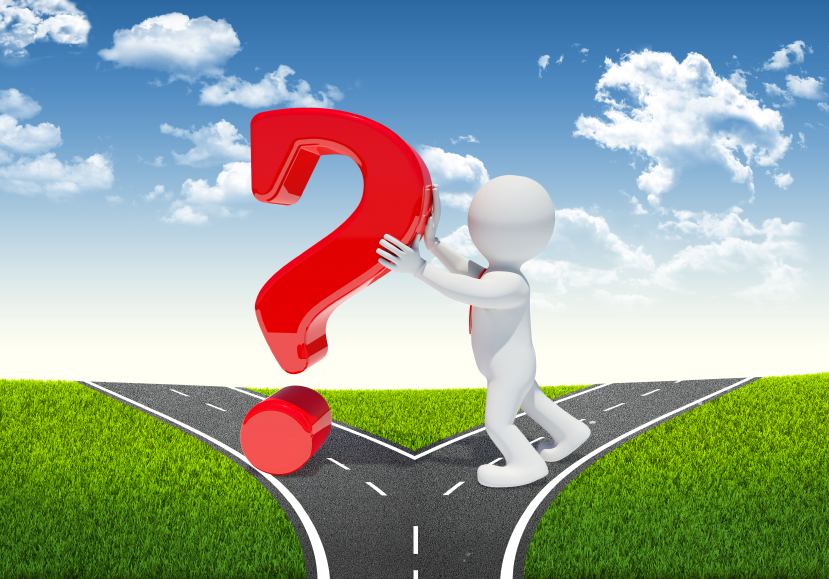 נחזור על השלבים לפתרון
שוב נשרטט דוגמה של מערך.
נבדוק על הדוגמה מה יקרה אם נזיז את הערכים מקום אחד שמאלה.
האיבר השלישי במערך נדרס ולכן המשך ההזה ייצר שכפול..
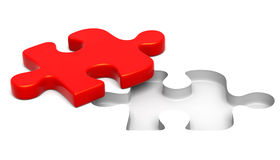 באיזה כיוון נפעל הפעם?
נשמור את האיבר הראשון במערך במשתנה זמני.
עתה התא הראשון פנוי. נעביר אליו את התא שנמצא מקום אחריו.
בסוף נעביר לתא האחרון את temp.
temp=1
הזזה שמאלה
נציב את האיבר הראשון במשתנה temp. יש לזכור שהאיבר הראשון הוא במיקום אפס.
האיבר הראשון שאנחנו רוצים להעביר הוא האיבר השני למקום הראשון, ולכן הלולאה צריכה להתחיל מהאיבר הראשון (0).
האיבר האחרון שאנחנו רוצים להעביר הוא האיבר לפני האחרון לאיבר האחרון
האינדקס האחרון שמותר ללולאה לקבל כדי לא לחרוג הוא Length-2, (המציין את האיבר לפני האחרון) שבו נעביר את המיקום לפני האחרון למיקום האחרון.
לאחר סיום הלולאה נציב באיבר האחרון (מיקום Length-1) את הערך ששמרנו ב temp.
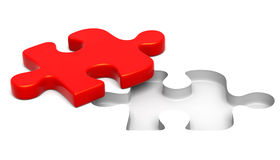 הזזה שמאלה
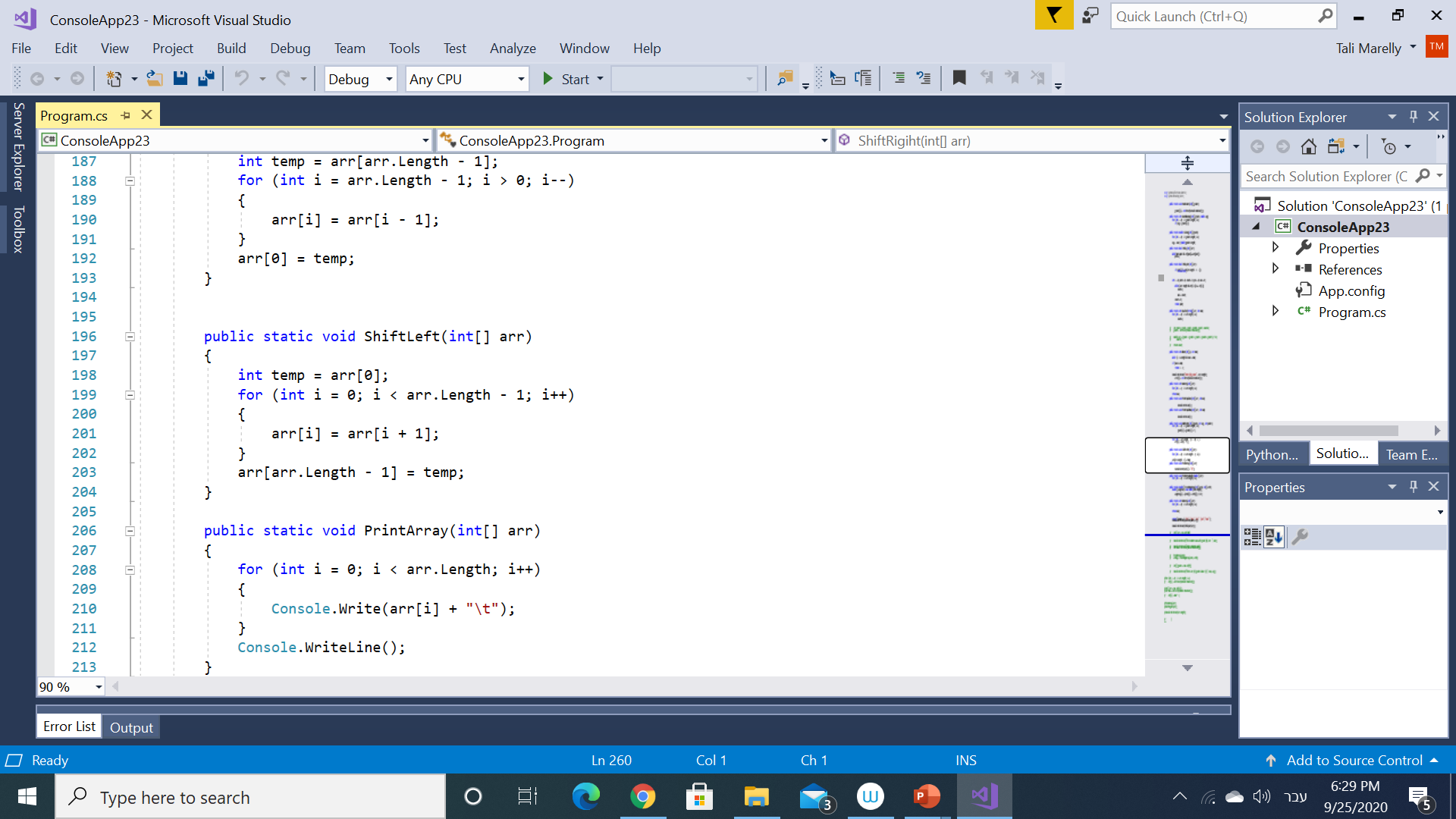 ט. כניסה: הפעולה מקבלת מערך של מספרים שלמים
ט. יציאה: הפעולה מסיטה את האיברים שמאלה באופן מעגלי
temp=1
שימו לב
כדי לא לחרוג מגבולות המערך המיקום האחרון שהצבנו בו הוא המקום Length-2  (שהוא האיבר לפני האחרון).
3
2
1
4
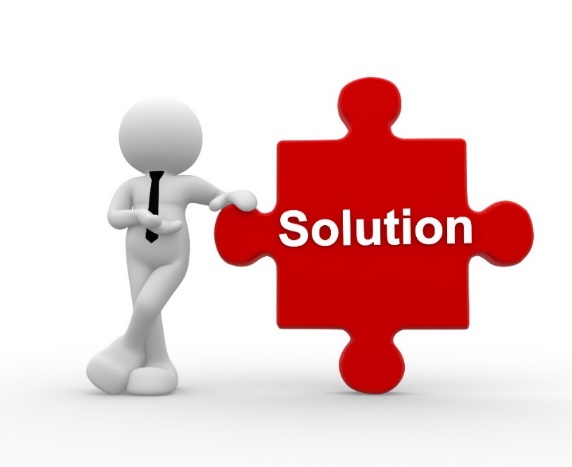 רגע חושבים
ברצוננו לבדוק האם מערך הוא מערך ממוין בסדר עולה ממש.
כתבו פעולה המקבלת מערך כפרמטר בודקת ומחזירה האם המערך ממוין בסדר עולה ממש.
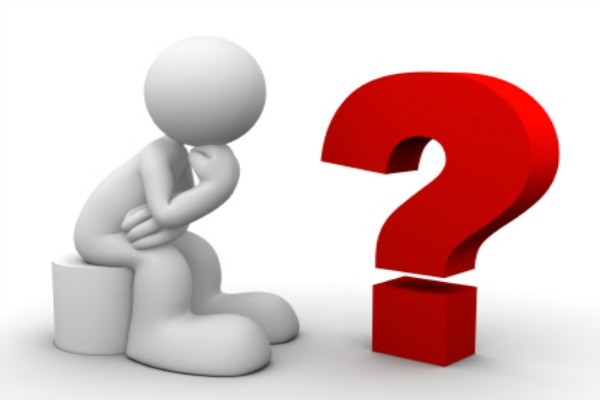 רגע חושבים
ברצוננו לבדוק אם כל איבר במערך קטן מהאיבר הבא אחריו.
ט. כניסה: מערך של מספרים שלמים
ט. יציאה: הפעולה מחזירה אמת אם המערך ממוין בסדר עולה ממש ושקר, אחרת
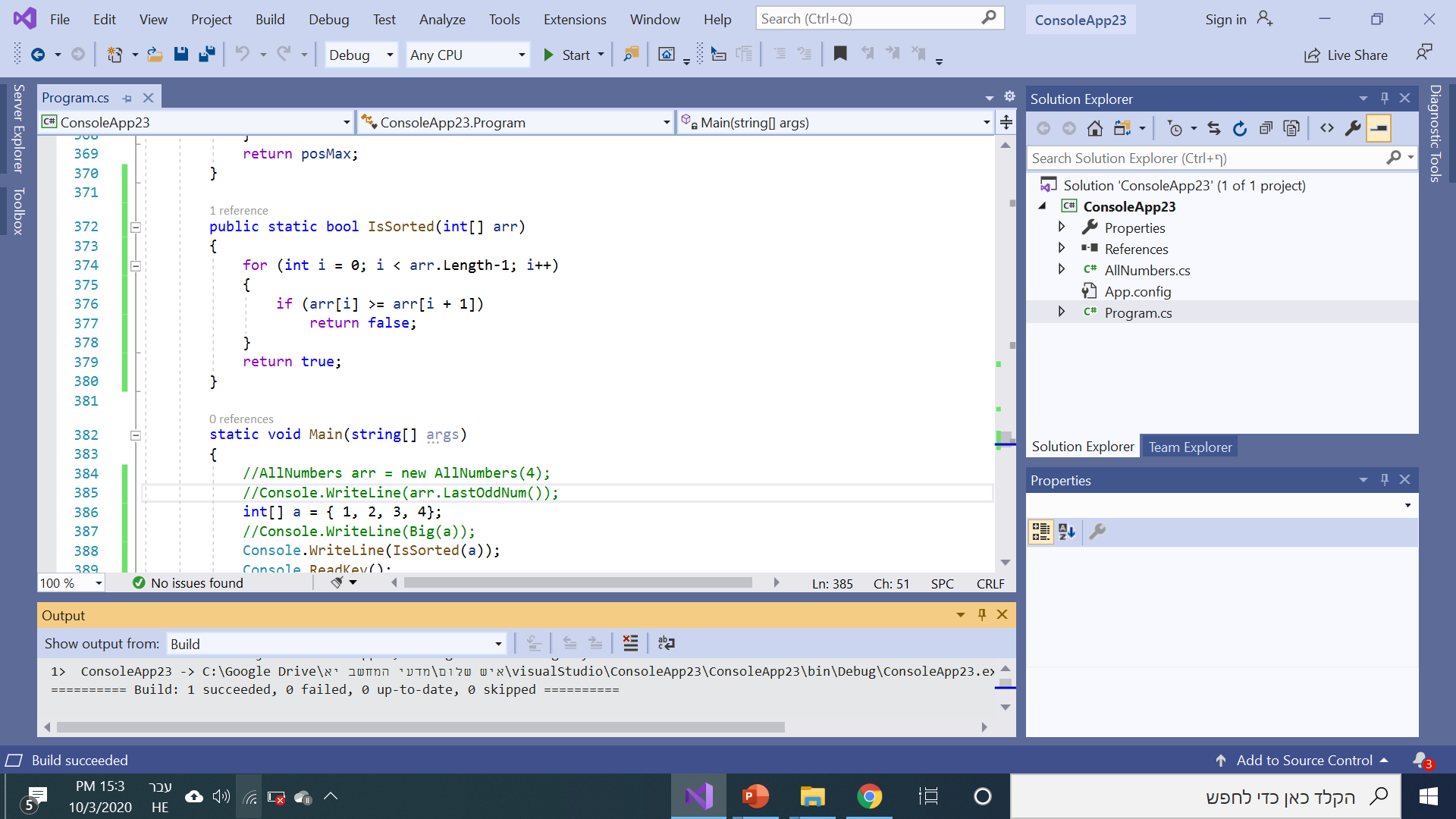 שימו לב
כדי לא לחרוג מגבולות המערך ההשוואה האחרונה שבצענו היא בין המיקום לפני האחרון למיקום האחרון.
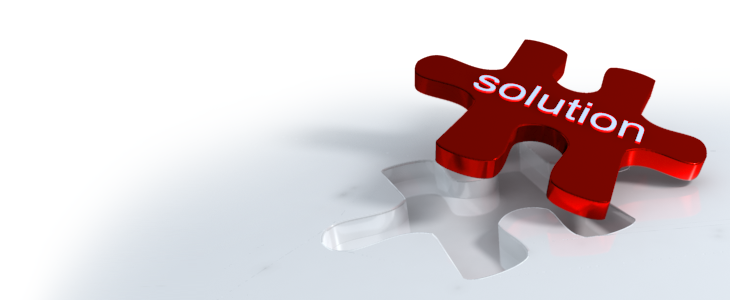 פריסה 1(הפריסות שונות זו מזו במיקום תיבות הטקסט וגרפיקת הרקע, ותוכלו לגוון ביניהן)
מהו פלינדרום?
פלינדרום הוא רצף סמלים שקריאתו מימין לשמאל זהה לקריאתו משמאל לימין. (בדרך כלל מתעלמים מסימנים מיוחדים כמו פיסוק, פעולות חשבון, רווחים ותווים מיוחדים אחרים).
דוגמאות למשפטים שהם פלנדרומים בעברית:
ילד כותב בתוך דלי.
מי אמר שיש רמאים?
אתם מוזמנים לחשוב על דוגמאות נוספות...
את השקופית הזו תוכלו לשכפל, על מנת ליצור שקופיות נוספות הזהות לה – אליהן תוכלו להכניס את התכנים. 

כדי לשכפל אותה, לחצו עליה קליק ימיני בתפריט השקופיות בצד ובחרו "שכפל שקופית" או "Duplicate Slide" 
(מחקו ריבוע זה לאחר הקריאה)
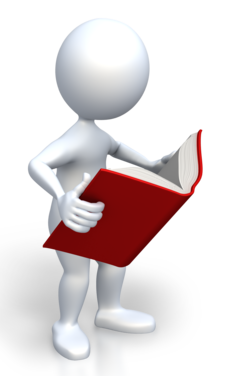 פריסה 1(הפריסות שונות זו מזו במיקום תיבות הטקסט וגרפיקת הרקע, ותוכלו לגוון ביניהן)
מספר פלינדרומי
מספר שניתן לקרוא אותו משמאל לימין כמו מימין לשמאל נקרא מספר פלינדרומי, לדוגמה: 65356.
כתבו פעולה המקבלת מערך של ספרות המייצג מספר שלם. על הפעולה לבדוק ולהחזיר האם המערך מייצג מספר שהוא פלינדרום.
את השקופית הזו תוכלו לשכפל, על מנת ליצור שקופיות נוספות הזהות לה – אליהן תוכלו להכניס את התכנים. 

כדי לשכפל אותה, לחצו עליה קליק ימיני בתפריט השקופיות בצד ובחרו "שכפל שקופית" או "Duplicate Slide" 
(מחקו ריבוע זה לאחר הקריאה)
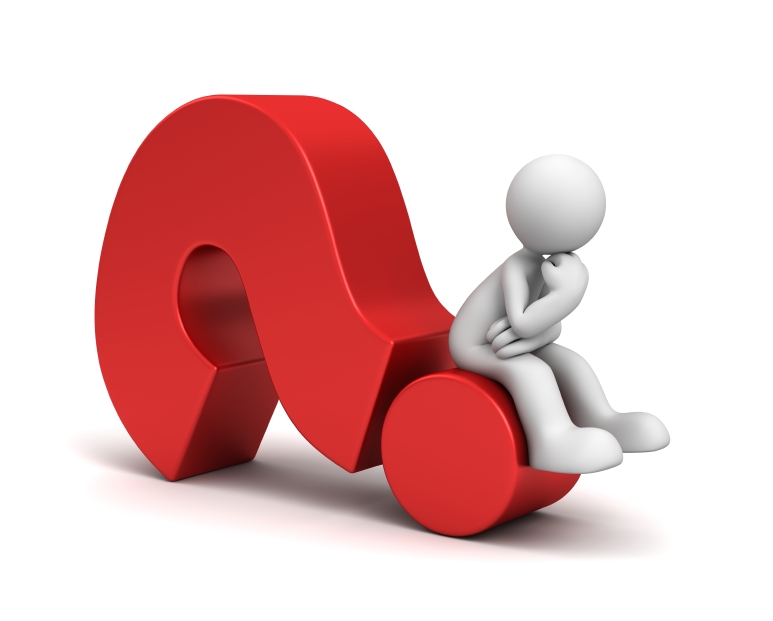 רגע חושבים...
נתחיל בשרטוט דוגמה:
נחפש חוקיות. 
ניתן לראות כי ההשוואה מתקיימת בין האיבר הראשון לאיבר האחרון ובהמשך בין האיבר השני לאיבר לפני האחרון.
המיקום הראשון גדל באחד והמיקום האחרון קטן באחד.
ההשוואה האחרונה מתבצעת בין האיברים האמצעיים. סה"כ 6 איברים, 3 השוואות.
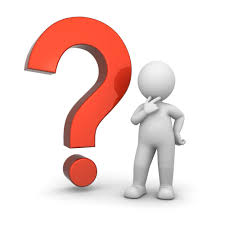 רגע חושבים...
נבחן גם דוגמה שבה מספר האיברים אי זוגי:
נחפש חוקיות. 
ניתן לראות כי ההשוואה מתקיימת בין האיבר הראשון לאיבר האחרון ובהמשך בין האיבר השני לאיבר לפני האחרון, בדיוק כמו במספרים זוגיים.
האיבר האמצעי לא משפיע על ההבחנה בין פלינדרום ללא פלינדרום.
בדוגמה 5 איברים ושתי בדיקות.
מה ניתן ללמוד?
במספר זוגי מספר ההשוואות שווה למחצית האיברים.
במספר אי-זוגי, מספר ההשוואות גם כן שווה למספר האיברים חלקי 2 (החלק השלם).
על כן, נבצע בדיקות כאורך המערך חלקי 2.
פתרון ראשון
Length=5
נבצע לולאת for  כאורך המערך חלקי 2.
כאשר i=0  ברצוננו להשוות את המקום 0 עם המקום האחרון Length-1.
כאשרi=1  ברצוננו לבצע השוואה עם המקום לפני האחרון Length-2.
בכל שלב
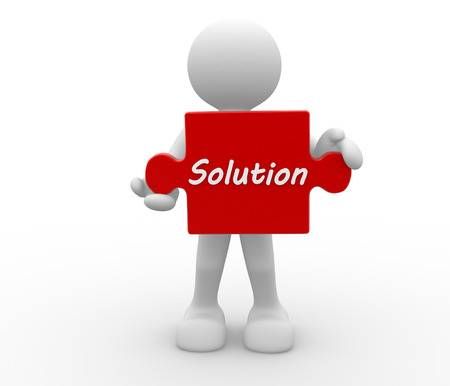 משווה עם
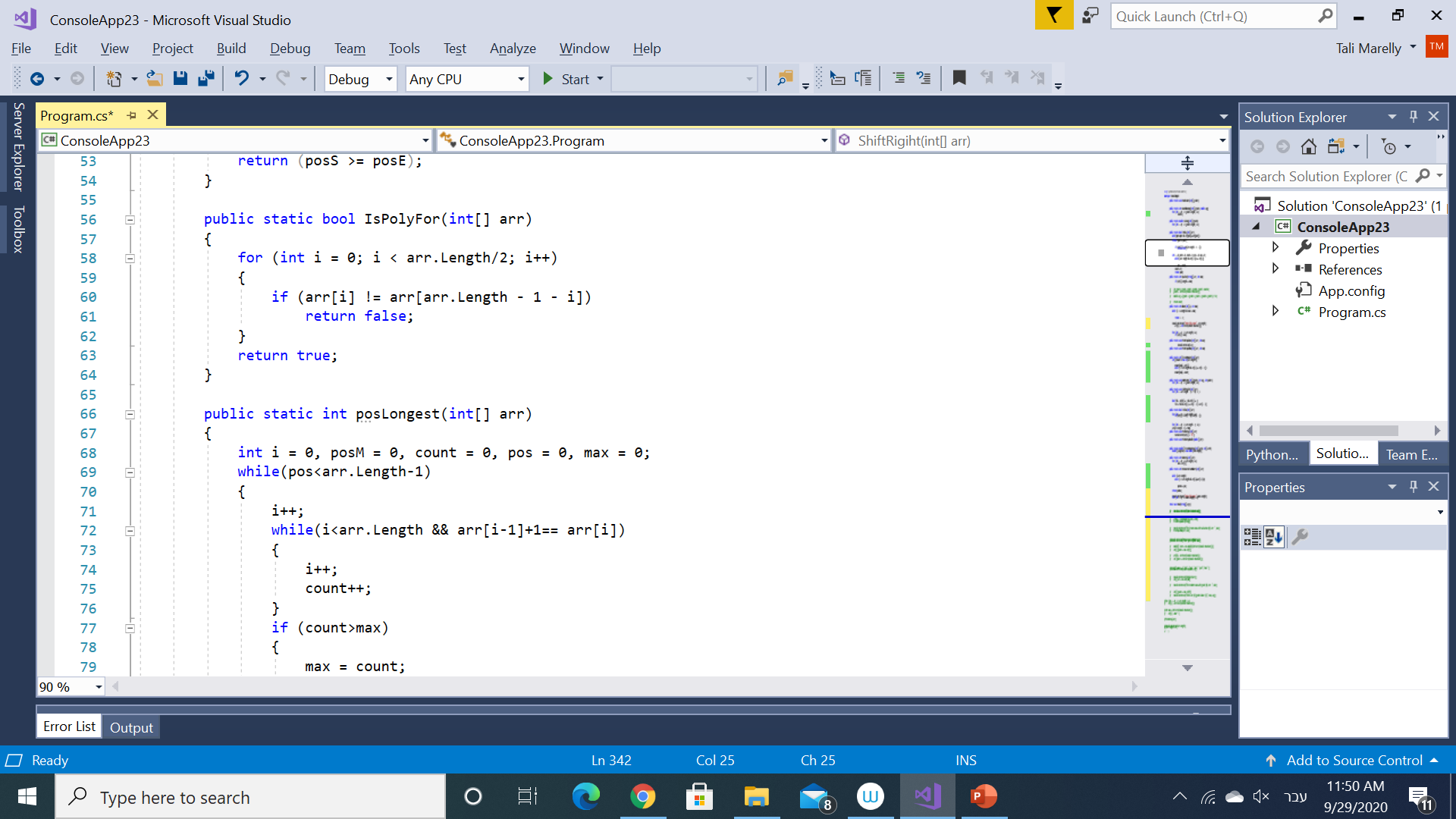 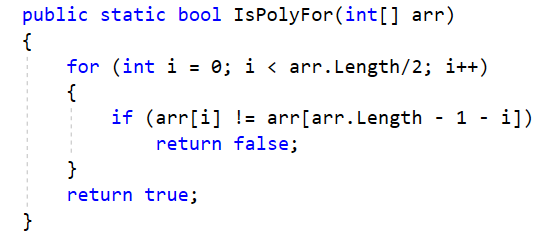 פתרון ראשון
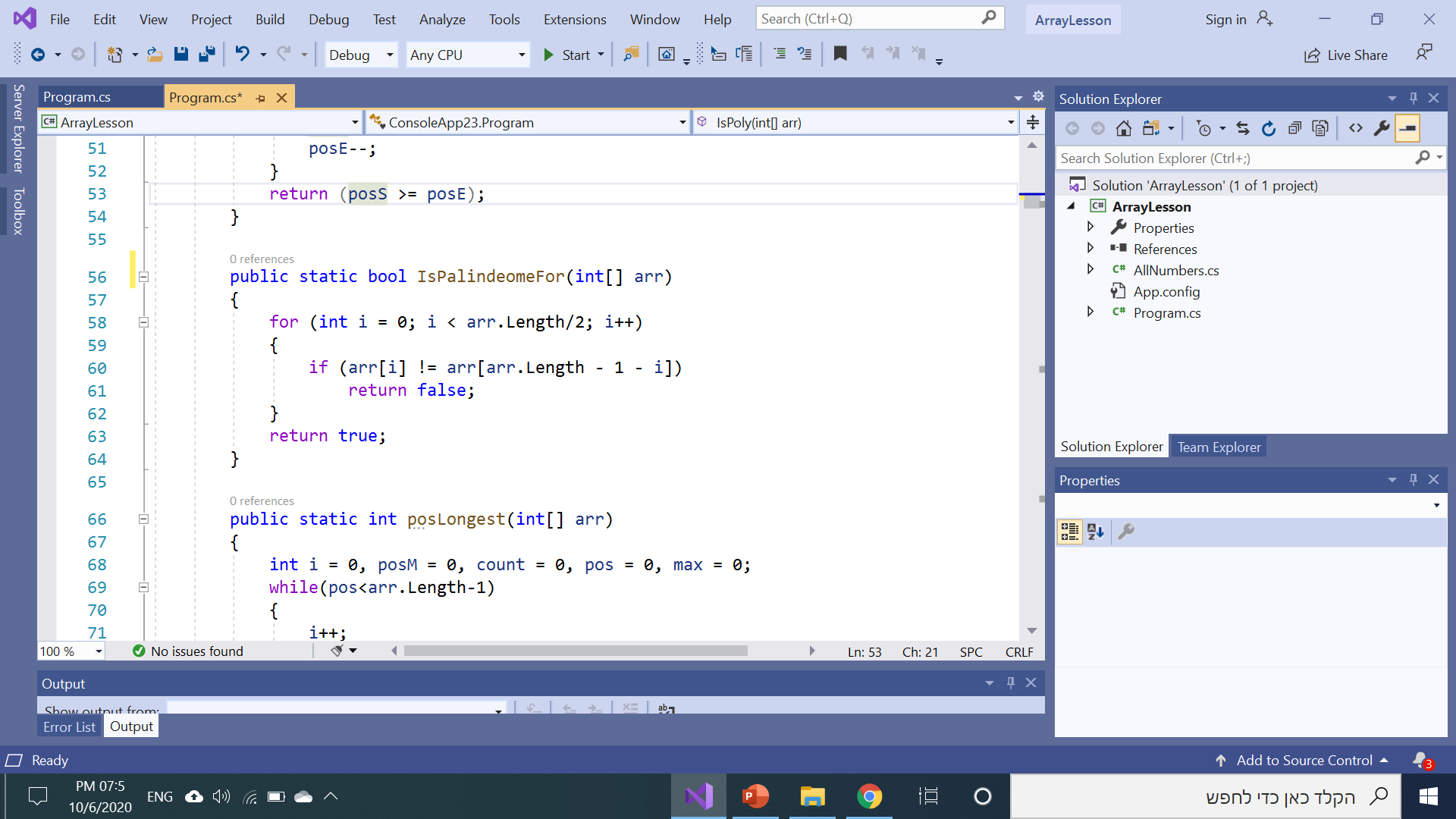 Length=6
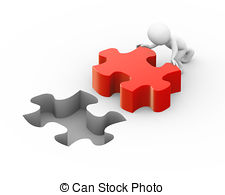 פתרון שני
נשתמש בלולאת While.
נגדיר משתנים למיקום ההתחלתי ולמיקום הסופי ונאתחל אותם.
בתוך הלולאה נגדיל את המיקום ההתחלתי ונקטין את המיקום הסופי.
נבצע את הבדיקה כל עוד לא סיימנו לבדוק וגם המערך עדיין מהווה פלינדרום.
נבחן את תנאי הסיום: 
במערך זוגי - כאשר המיקום ההתחלתי גדול מהסופי.
במערך אי-זוגי -  כאשר המיקומים שווים. זהו האיבר האמצעי.
פתרון שני
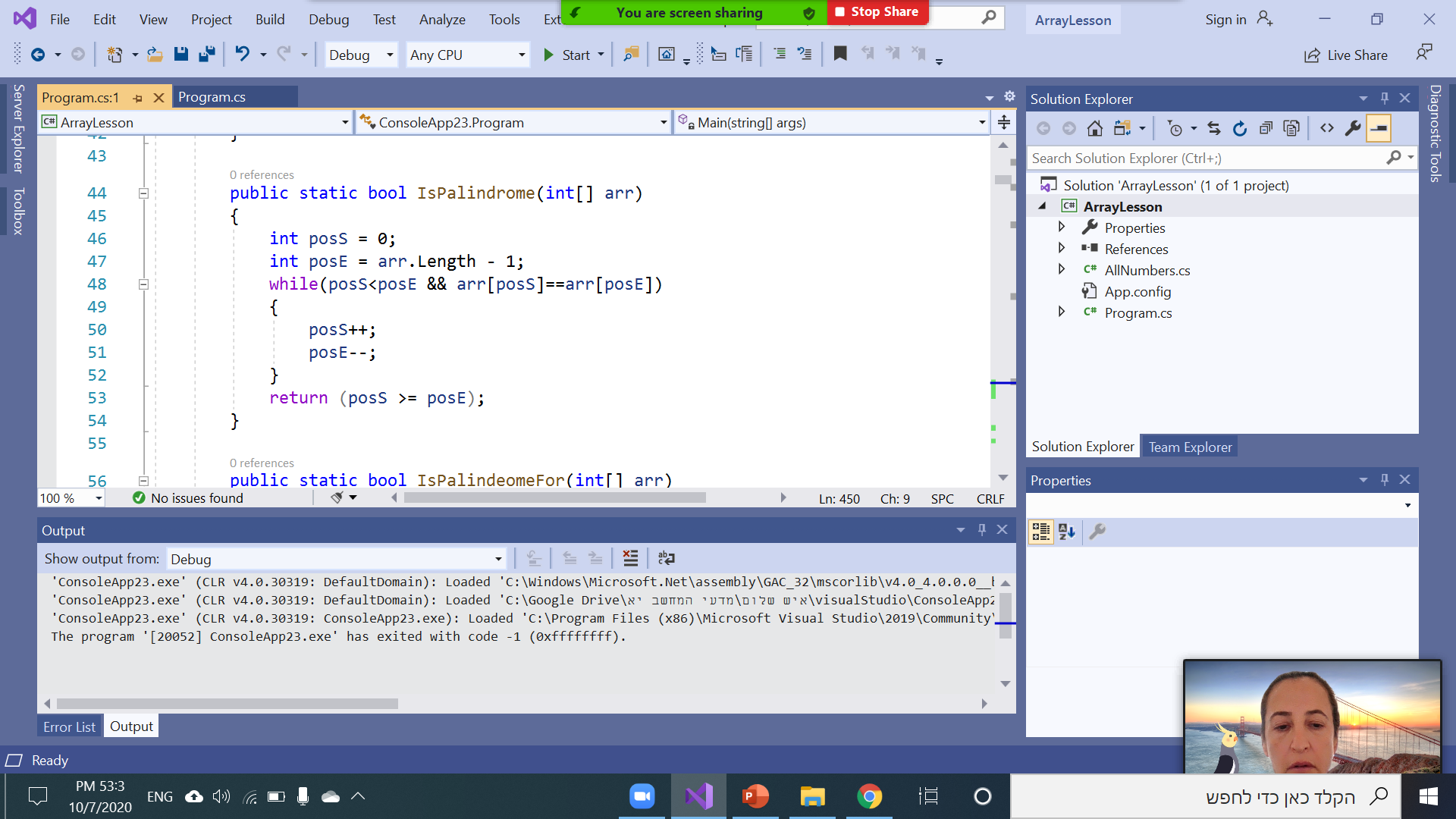 Length=4
Length=5
אם מקום ההתחלה גדול או שווה למיקום הסוף, המשמעות שסיימנו לעבור על כל איברי המערך ולכן המערך מייצג פלינדרום.
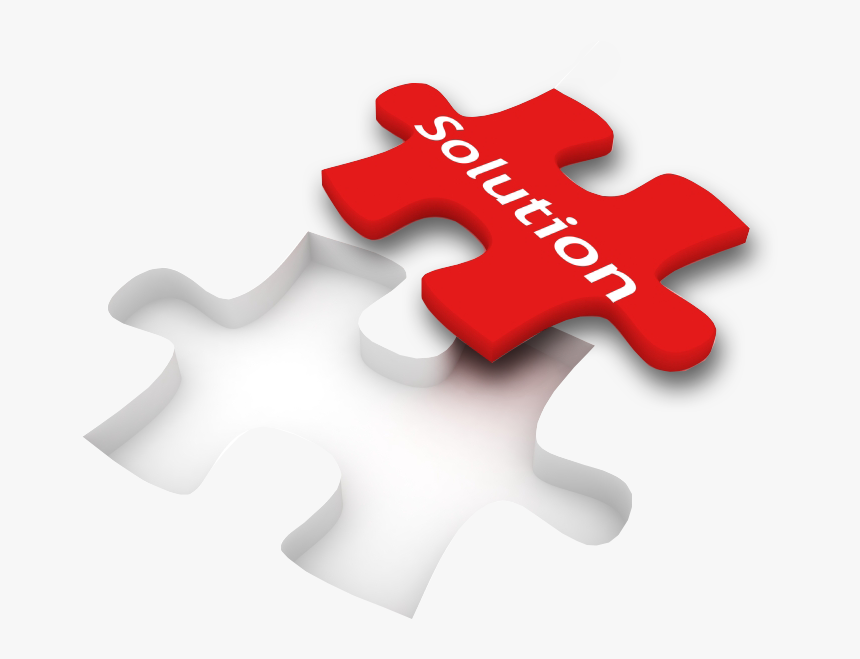 פתרון שני
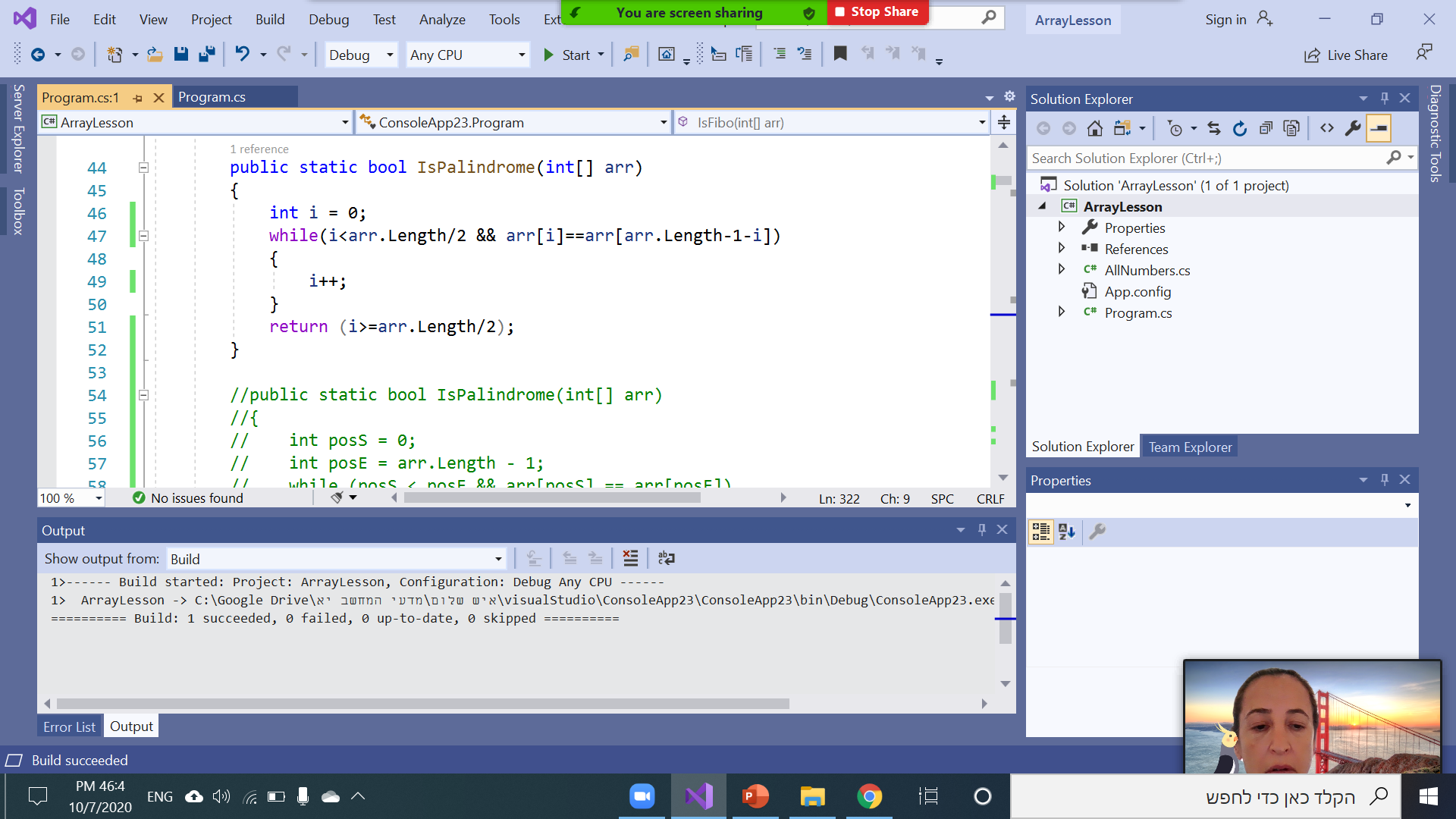 במקום להשתמש בשני אינדקסים ניתן היה להשתמש גם באינדקס אחד.
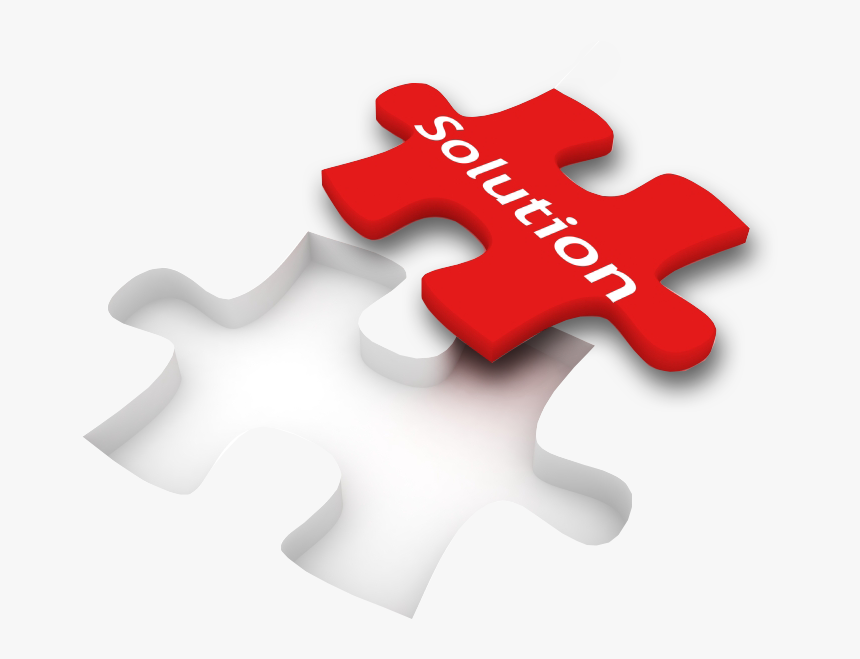 רגע חושבים...
כתבו פעולה המקבלת מערך של מספרים שלמים.
הפעולה תחזיר את מיקומו של האיבר הראשון של רצף המספרים העוקבים הארוך ביותר במערך. אם לא קיים רצף של מספרים עוקבים תחזיר הפעולה את המספר 1-.
הנח: לא קיימים רצפים בעלי אורך זהה.
למשל עבור המערך הבא:
יוחזר המספר 5.
מציאת רצף המספרים העוקבים הארוך ביותר במערך
שלב ראשון נבחן את הדוגמה:
הרצף הארוך ביותר הוא 7, 6, 5, 4.
יוחזר המספר 5, כיון שזה המיקום של תחילת הרצף.
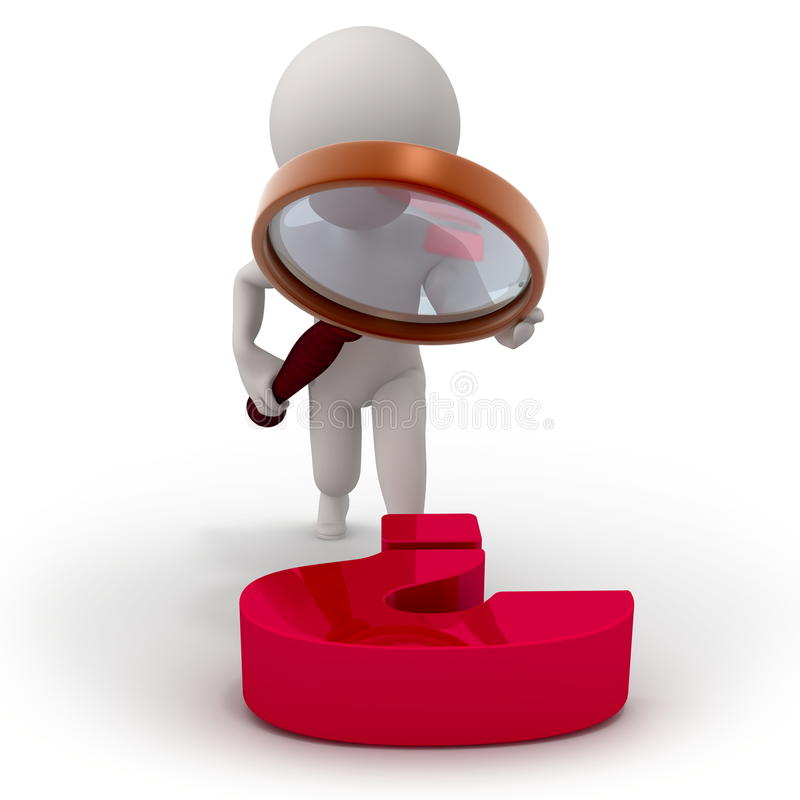 מציאת רצף המספרים העוקבים הארוך ביותר במערך
באילו משתנים נצטרך להשתמש?
יש לשמור מיקום איבר במערך.
יש למנות את מספר האיברים ברצף ואת מיקומו ההתחלתי.
יש לשמור אורך מקסימלי של רצף ואת מיקומו ההתחלתי.
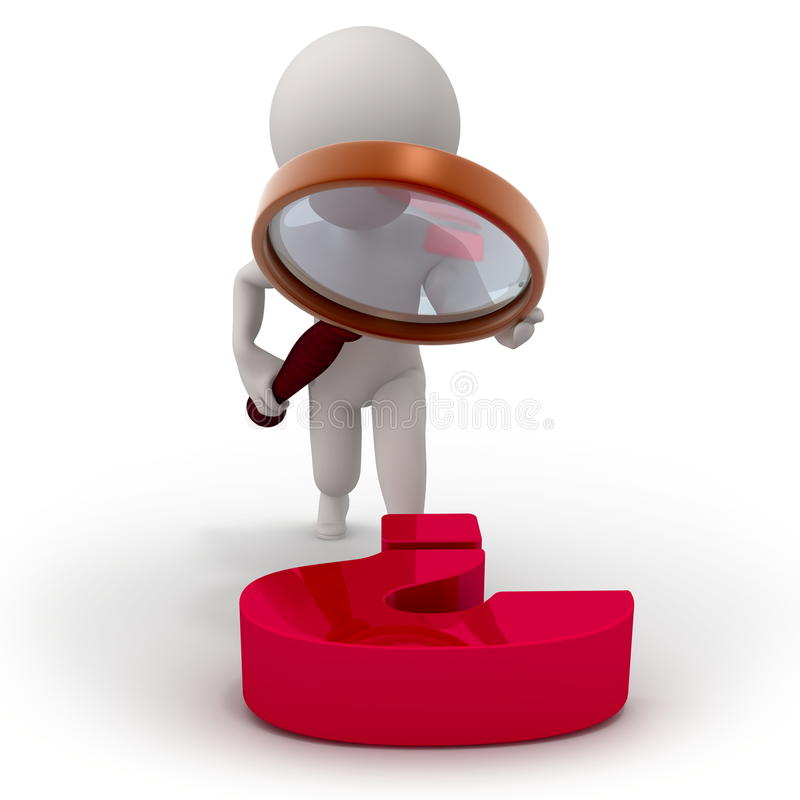 מציאת רצף המספרים העוקבים הארוך ביותר במערך
נעקוב אחר המשתנים
posMax
pos
count
max
i
0
1
1
0
-1
5
5
2
9
8
6
1
3
2
4
0
5
1
3
2
7
4
3
4
1
3
3
2
מיקום איבר במערך.
מיקום התחלתי של רצף.
מספר האיברים ברצף.
אורך מקסימלי של רצף.
מיקום התחלתי של הרצף הארוך ביותר.
הפעולה תחזיר 5
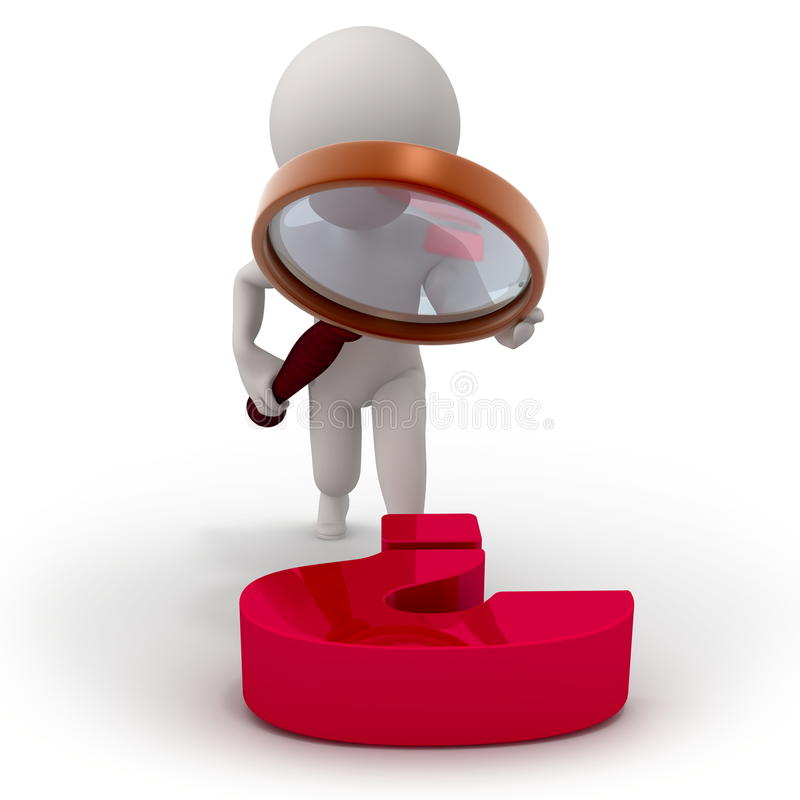 מציאת רצף המספרים העוקבים הארוך ביותר במערך
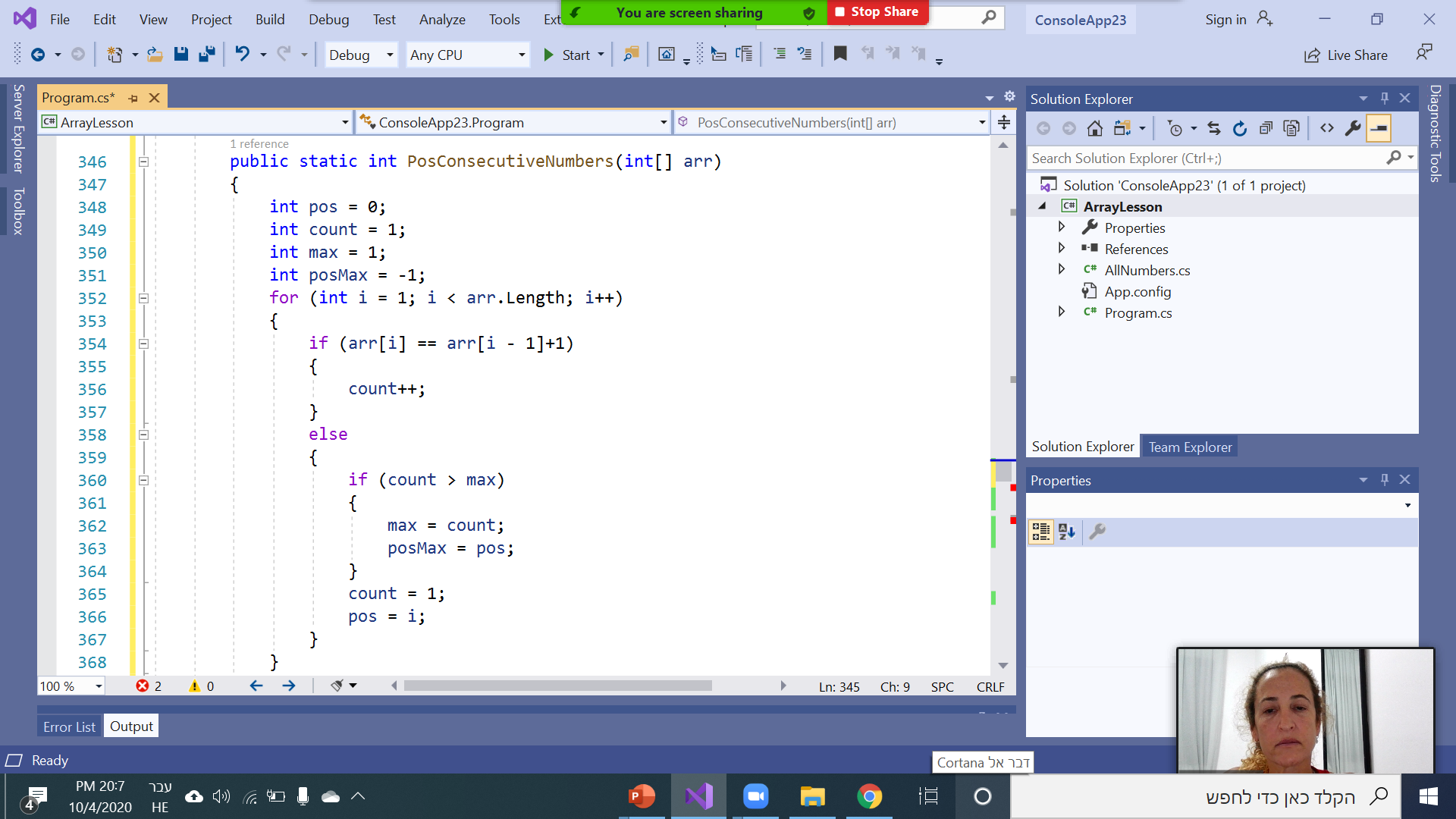 פתרון באמצעות לולאת for
אם האיבר הנוכחי במערך שווה לאיבר הקודם + 1
אם הרצף הנוכחי גדול מהרצף המקסימלי
שמור את נתוני הרצף
אתחול רצף חדש
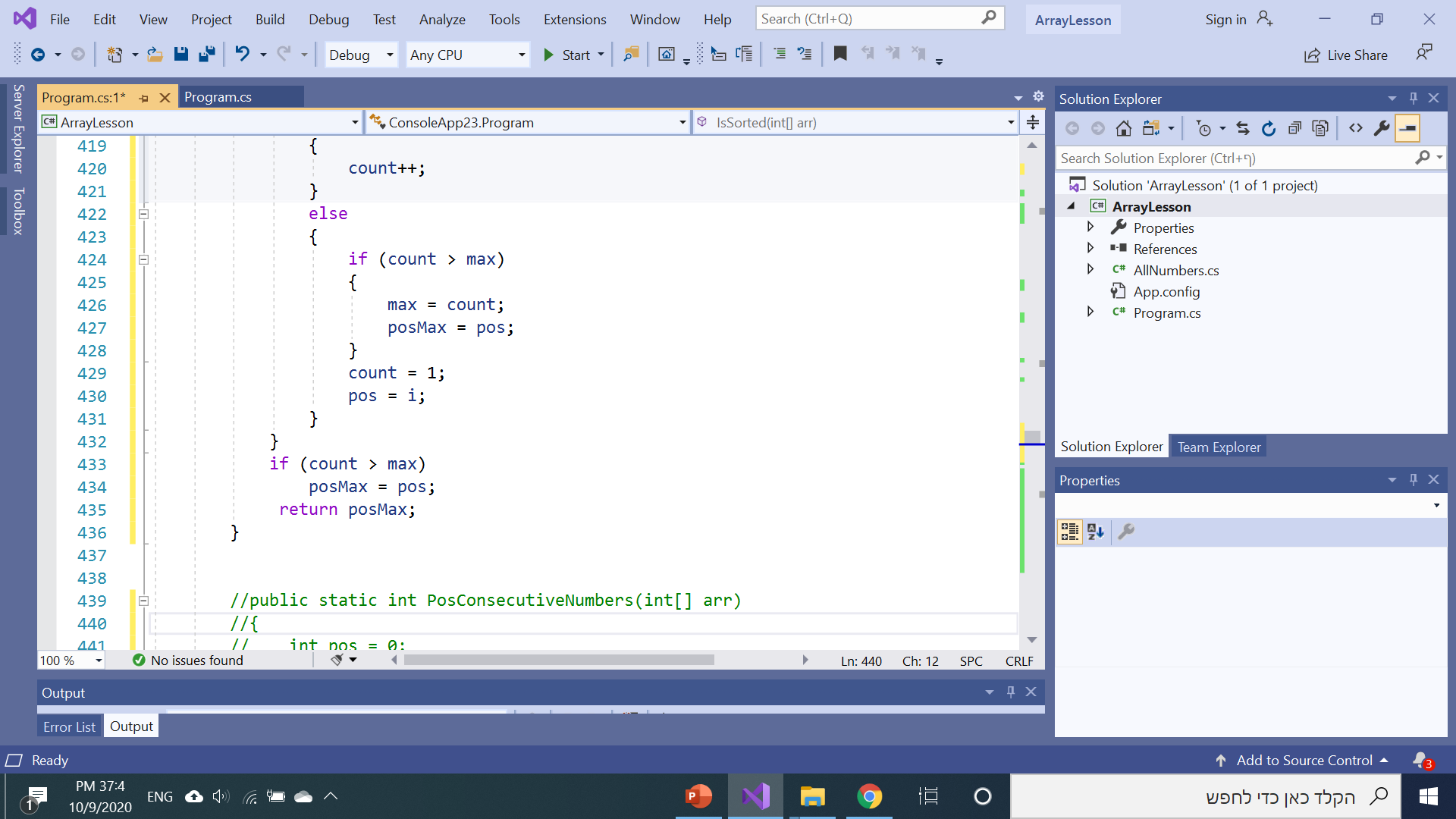 אם הרצף האחרון גדול מהרצף המקסימלי
מציאת רצף המספרים העוקבים הארוך ביותר במערך
פתרון באמצעות לולאת while
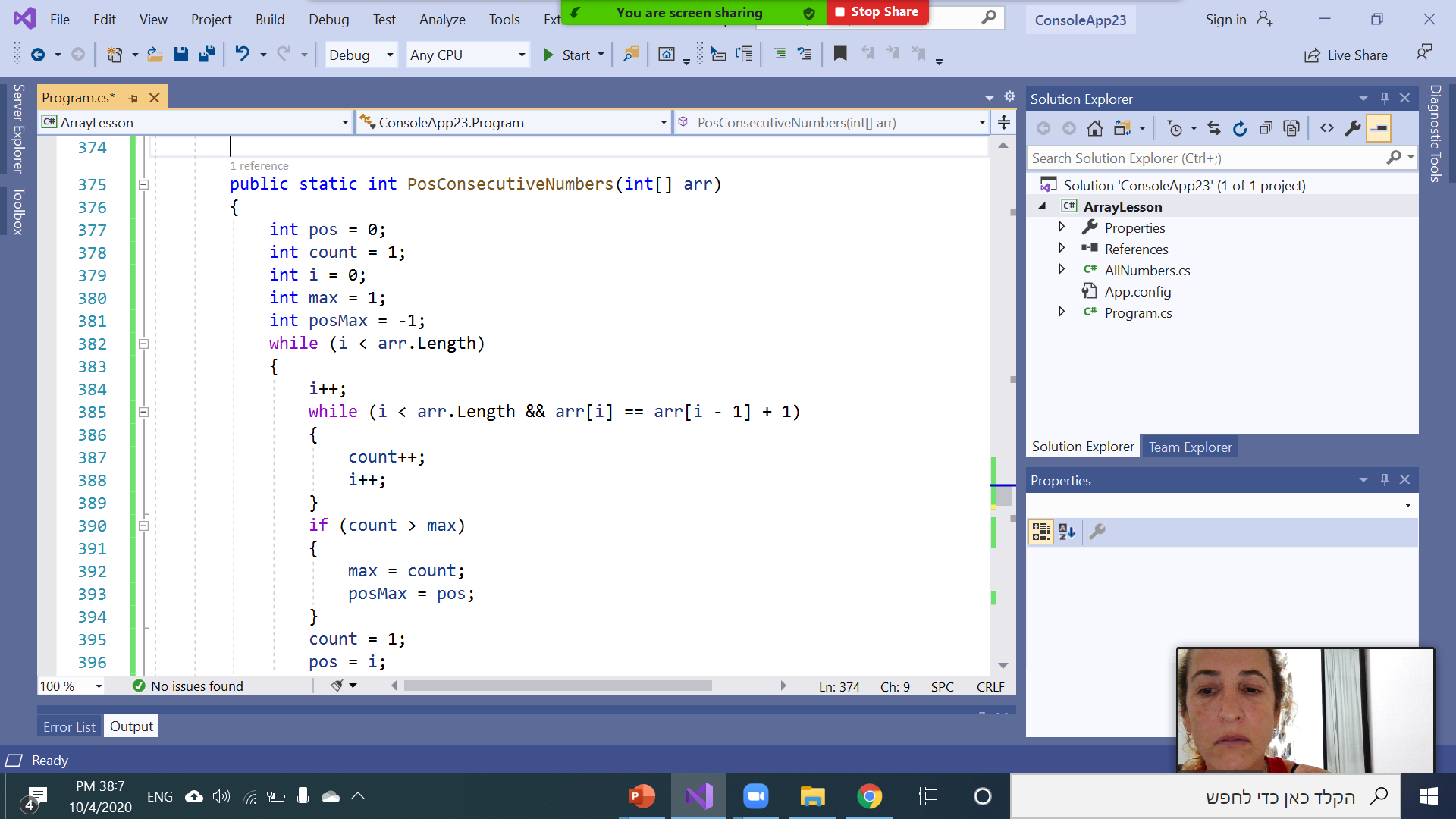 כל עוד לא הסתיים המערך
כל עוד לא הסתיים המערך וגם יש רצף
אם הרצף הנוכחי יותר גדול מהרצף הארוך ביותר
שמור את נתוני הרצף
אתחול רצף חדש
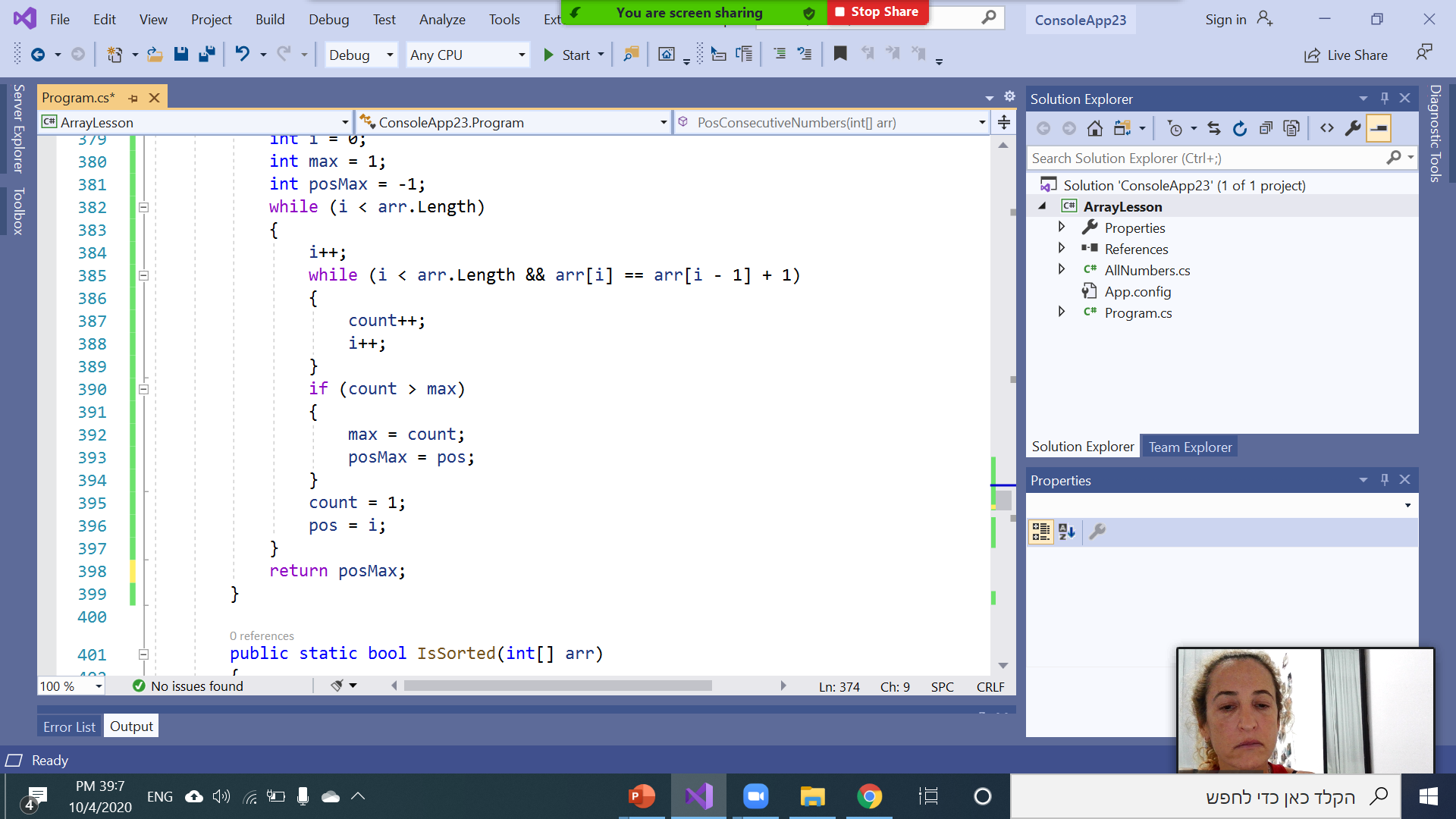 מה למדנו היום?
בצענו פעולות על מערכים תוך חלוקה לפעולות.
זיהינו מקרים בהם ניתן לכתוב פעולה כללית שתשמש למקרים שונים.
למדנו מהו פלינדרום ובדקנו האם מספר הוא פלינדרום.
הקפדנו על שלבי פתרון בעיות אלגוריתמיות יותר מורכבות.
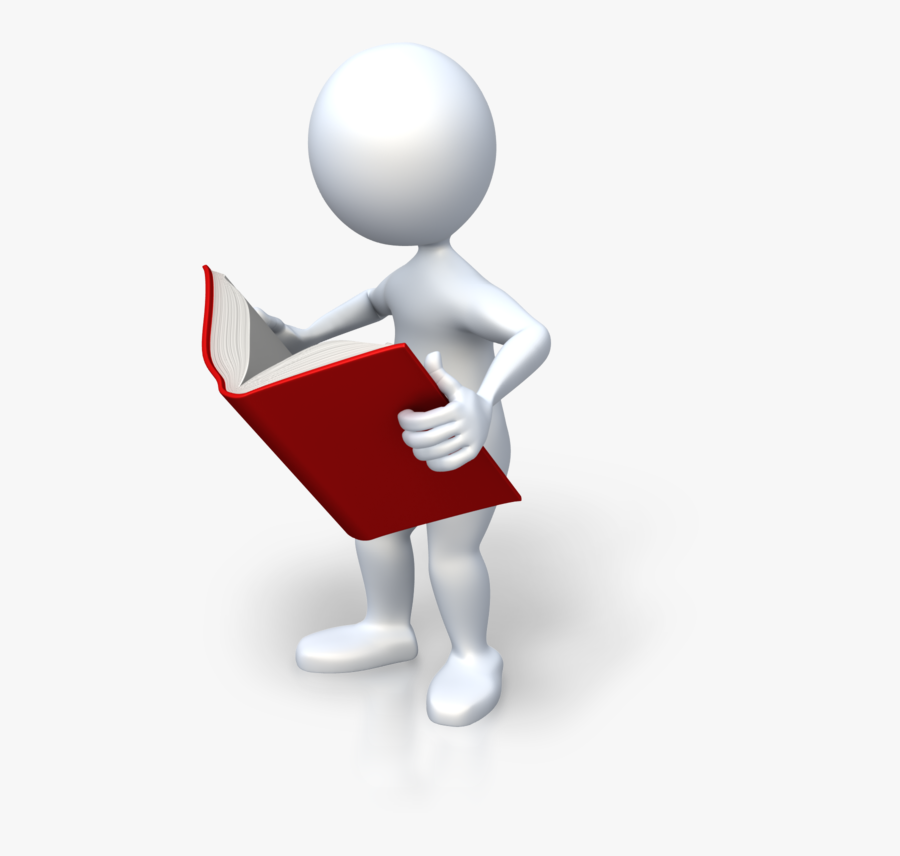 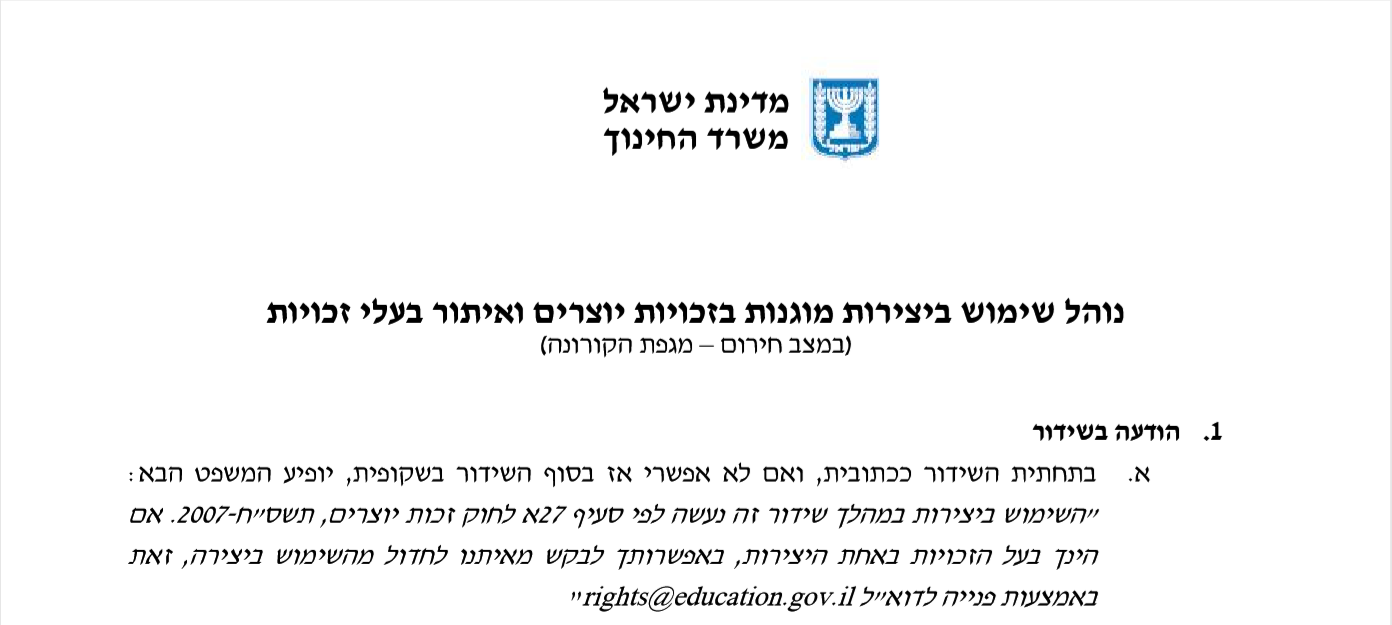 שימוש ביצירות מוגנות בזכויות יוצרים ואיתור בעלי זכויות
השימוש ביצירות במהלך שידור זה נעשה לפי סעיף 27א לחוק זכות יוצרים, תשס"ח-2007. אם הינך בעל הזכויות באחת היצירות, באפשרותך לבקש מאיתנו לחדול מהשימוש ביצירה, זאת באמצעות פנייה לדוא"ל rights@education.gov.il